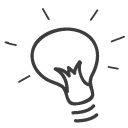 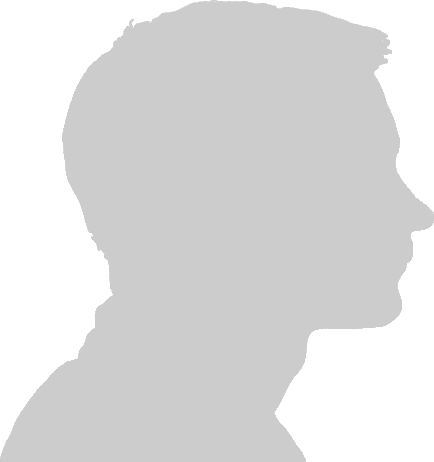 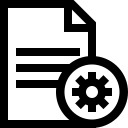 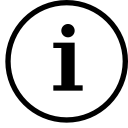 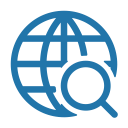 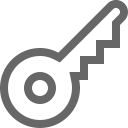 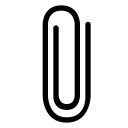 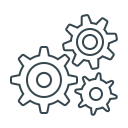 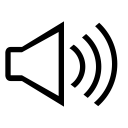 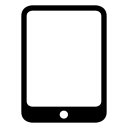 Pero,… ¿Es cierto?
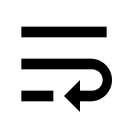 TALLER SOBRE LA FIABILIDAD Y VALIDEZ DE LA INFORMACIÓN EN INTERNET
PLAN DE SEGURIDAD Y CONFIANZA DIGITAL EN EL ÁMBITO EDUCATIVO 2017
2017
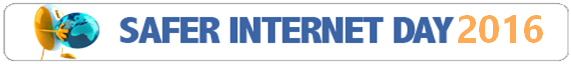 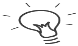 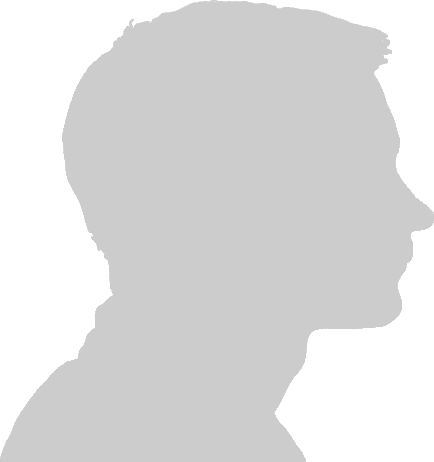 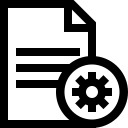 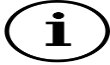 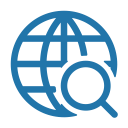 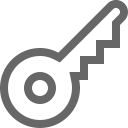 Somos dos personajes creados Simón “Gee” Giraudot distribuidos  bajo licencia
Creative Commons BY-SA
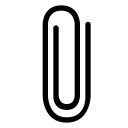 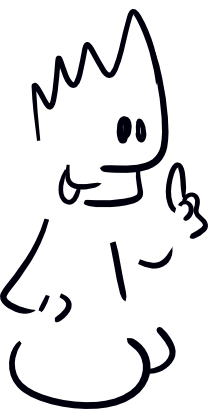 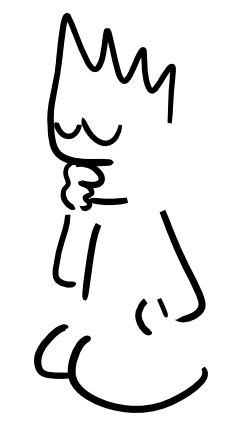 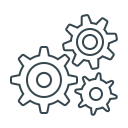 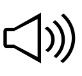 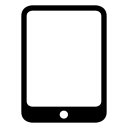 Os vamos a acompañar en esta presentación del GT del Plan de Apoyo TICA sobre…..
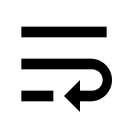 ¿fiabilidad de la información en Internet?
¿y si hacemos una encuesta?
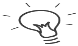 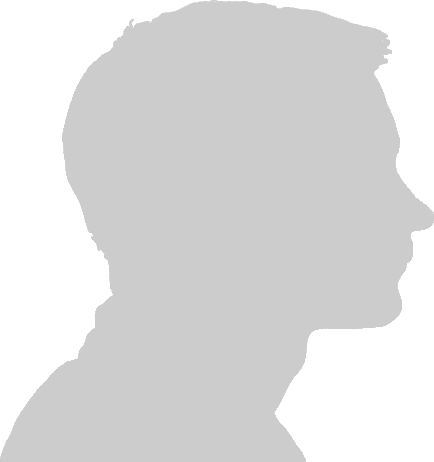 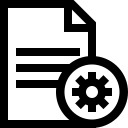 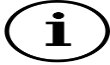 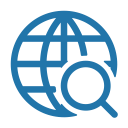 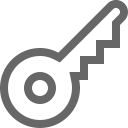 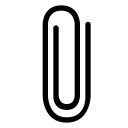 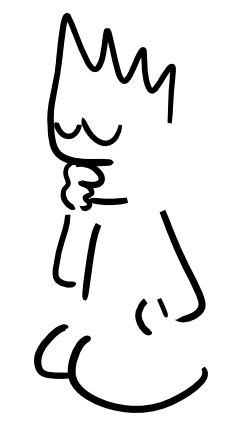 1O
Me confío en todo
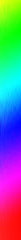 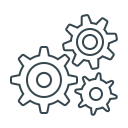 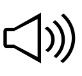 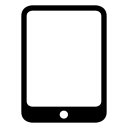 Confío más que desconfío
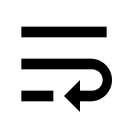 ¿Tienes confianza en lo que encuentras en Internet o las redes sociales?
5
Si y no confío
Desconfío más que confío
O
No confío en nada
¿?
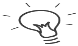 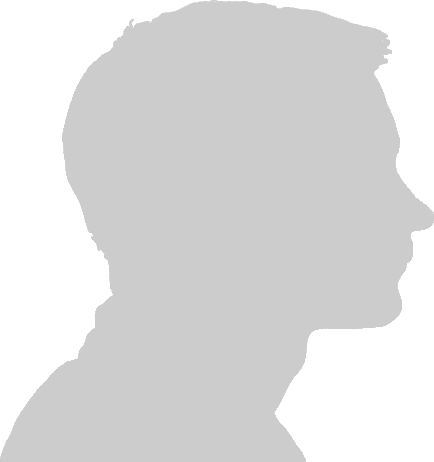 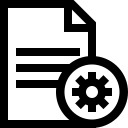 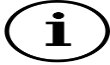 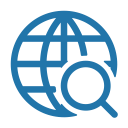 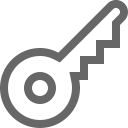 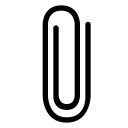 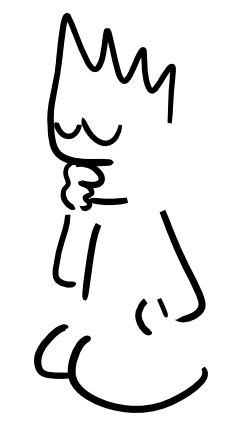 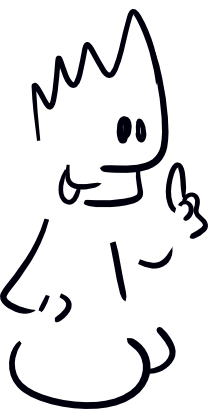 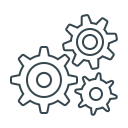 ¿Cómo sabes si una información que buscas o te llega es cierta?O… ¿verdadera a medias?
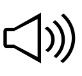 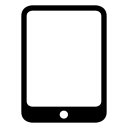 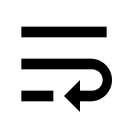 ¿y qué puedo hacer para confiar en una información ?
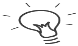 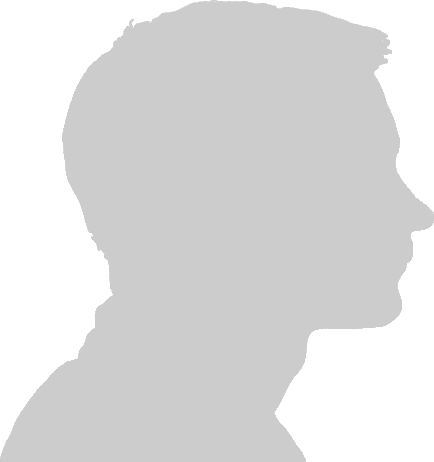 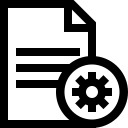 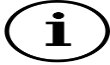 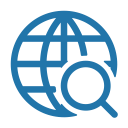 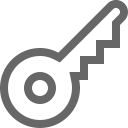 ¿Sabes quién es autor de la información? ¿y quién es él¿
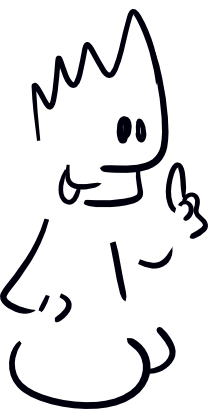 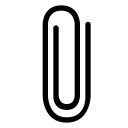 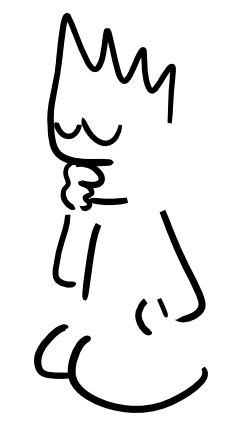 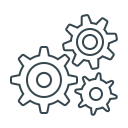 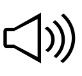 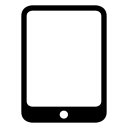 ¿Has mirado si existe más información que confirma lo que has encontrado?
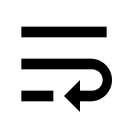 ¿Tiene fecha?¿Es reciente?
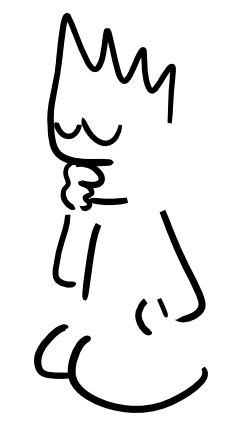 ¿Ponemos color a la información?
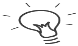 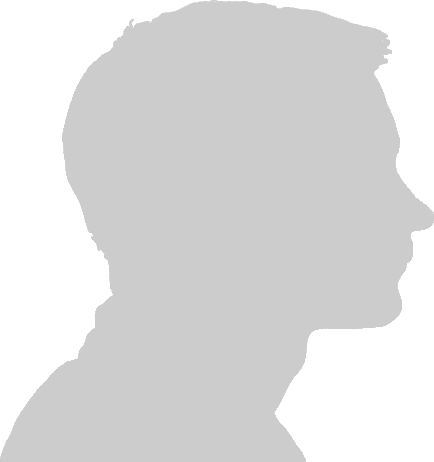 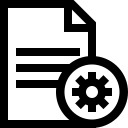 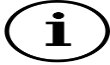 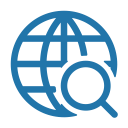 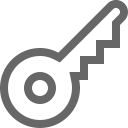 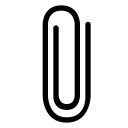 1O
1O
1O
Unánime en todos los medios
Actualizada
Instituciones investigación, universidades
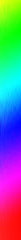 Es una investigación reconocida
1O
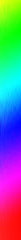 1O
El autor es reconocido por sus trabajos internacionalmente
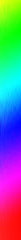 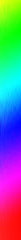 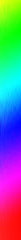 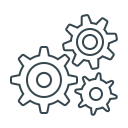 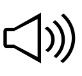 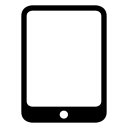 Información contradictoria comprobada en medios reconocidos
Hace 3 años
Medios especializados reconocidos
El autor es reconocido por sus trabajos  nacionalmente
Es una hipótesis
Información contradictoria en numerosos medios
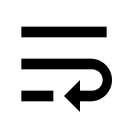 5
Hace 5 años
Es una información comprobada
5
5
5
5
Si se sabe su nombre y tiene otros trabajos
Periódicos y medios reconocidos
Información contradictoria en pocos medios
Hace 10 años
Es recopilación de opiniones
Blogs y página web
Se sabe su nombre
No comprobado en otros medios
No identificada
O
O
O
O
Es una opinión
O
Red social
No se sabe quién es
COMPROBACIÓN
VIGENCIA
REFERENCIA
AUTOR
ORIGEN
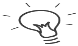 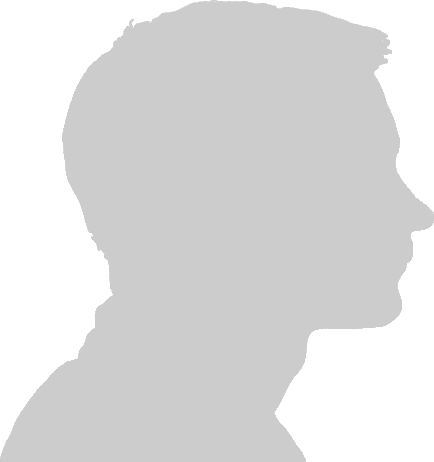 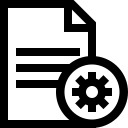 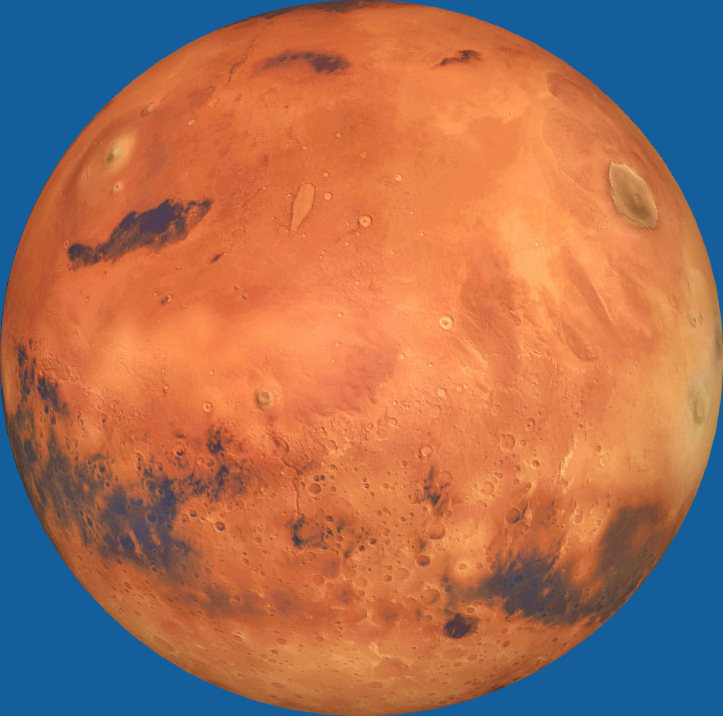 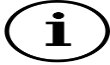 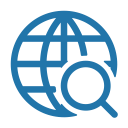 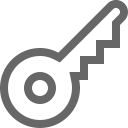 ¿Buscamos información sobre cuándo el hombre pondrá el pie en Marte ¿
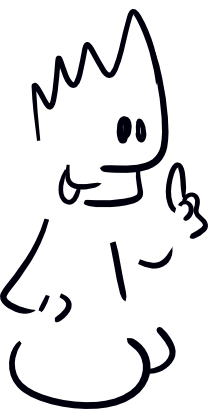 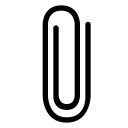 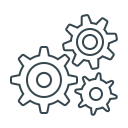 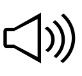 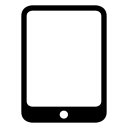 ¿Qué color pondremos a la información encontrada?
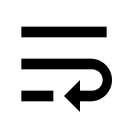 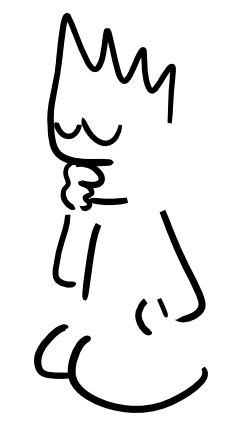 ¿Cuál es el vídeo cierto?
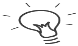 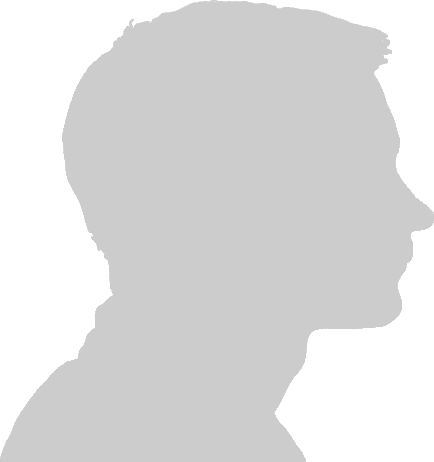 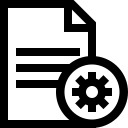 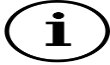 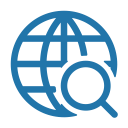 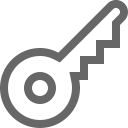 ¿Por qué?
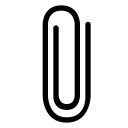 1
2
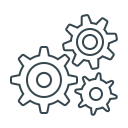 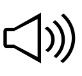 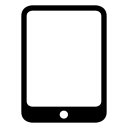 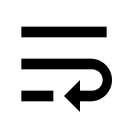 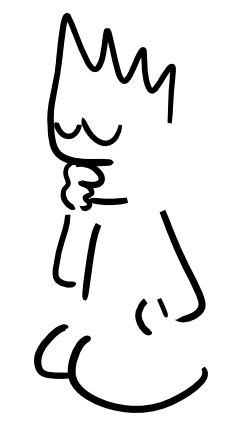 ¿En qué imagen  puedo confiar?
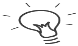 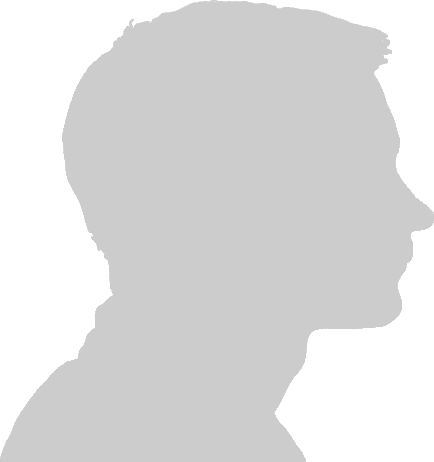 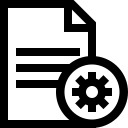 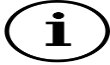 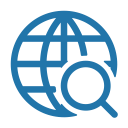 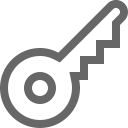 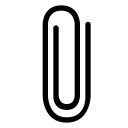 2
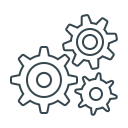 1
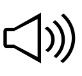 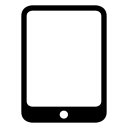 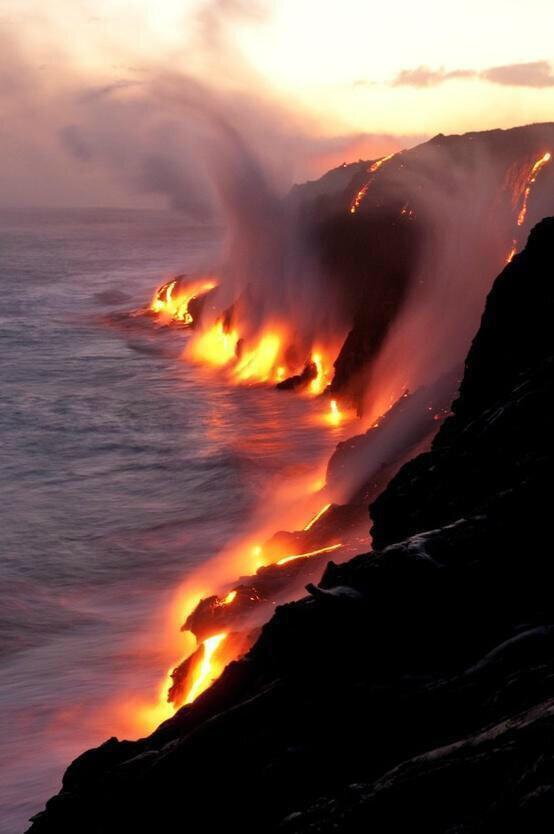 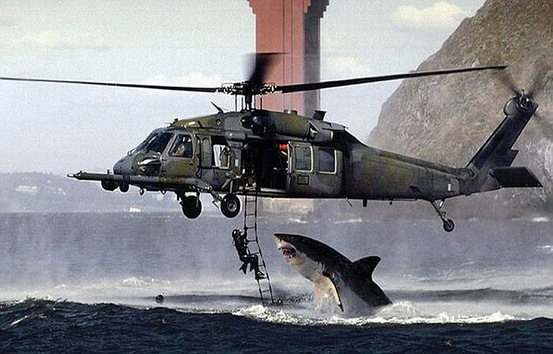 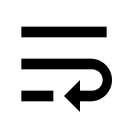 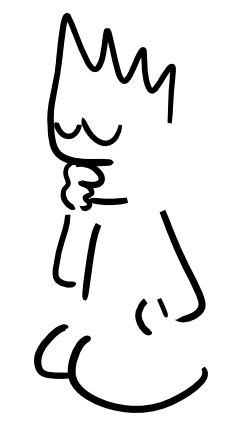 ¿Una noticia es falsa y otra es una sátira?
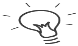 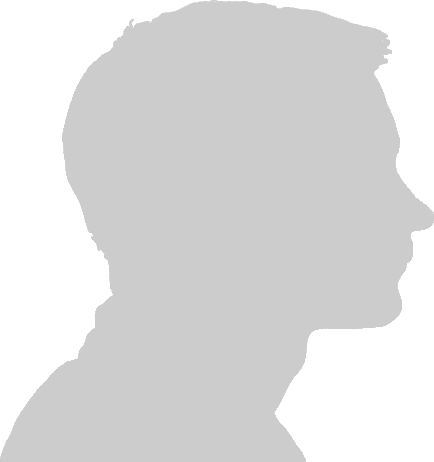 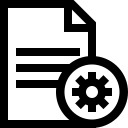 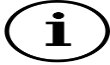 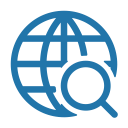 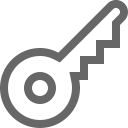 3
1
2
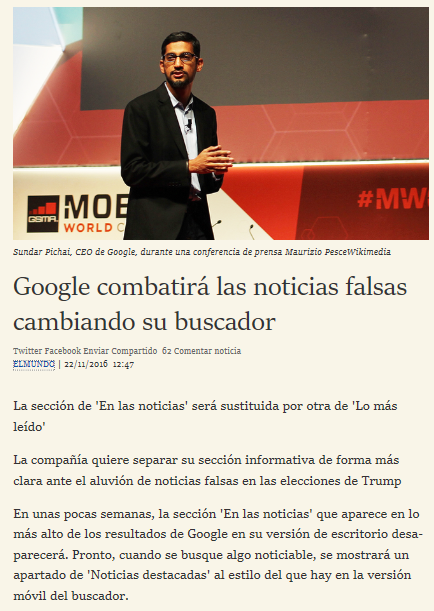 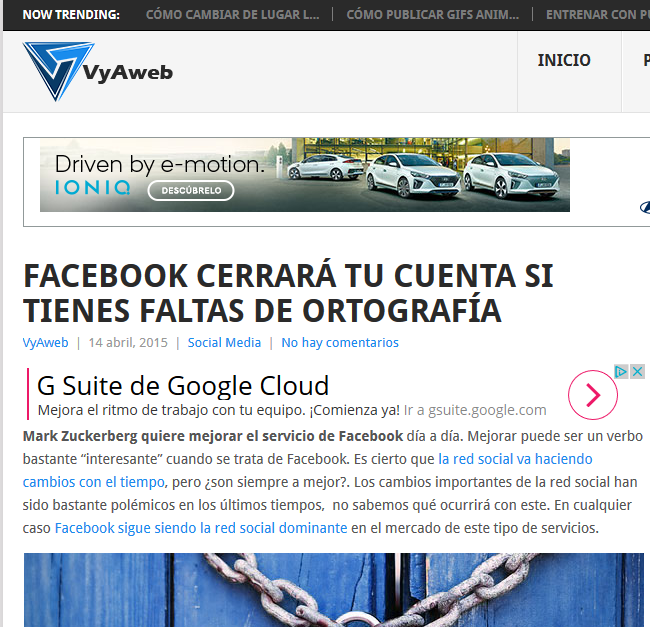 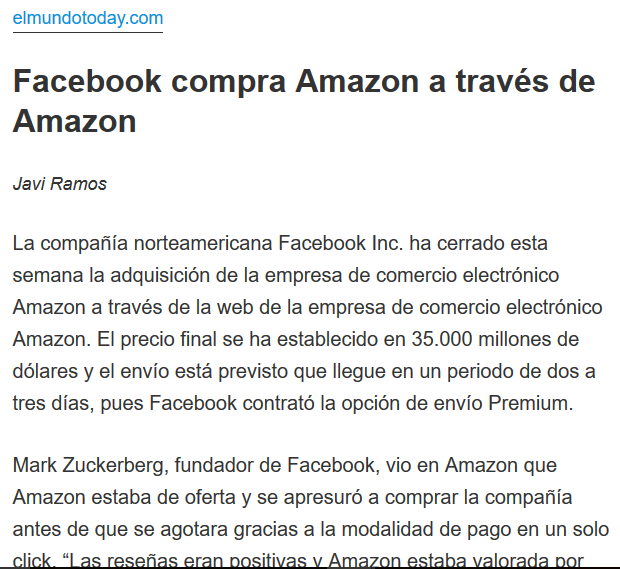 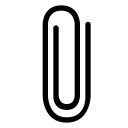 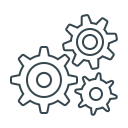 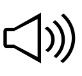 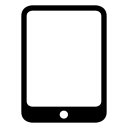 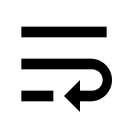 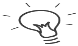 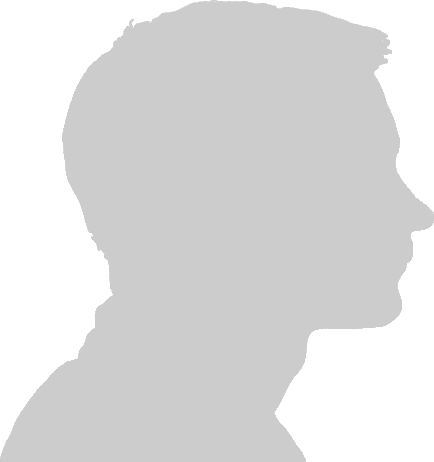 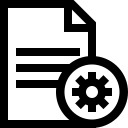 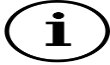 Entramos en https://www.tineye.com
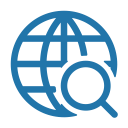 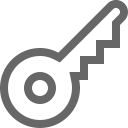 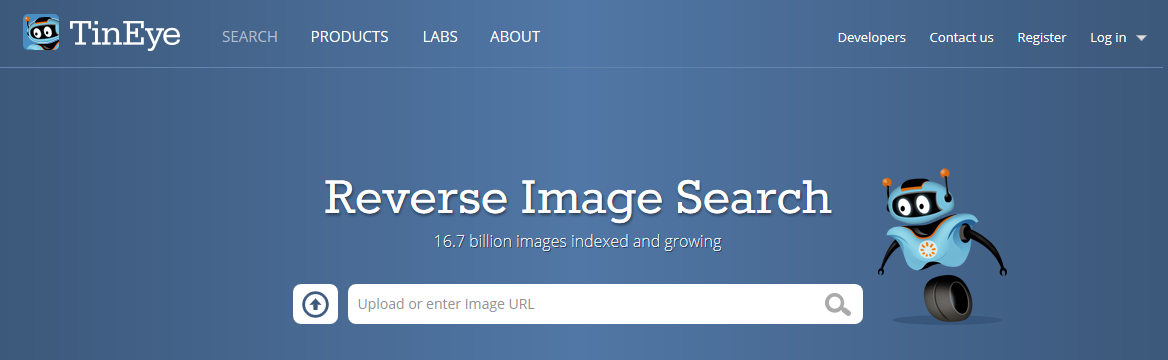 Vamos a descubrir si una foto es verdadera o ha sido manipulada
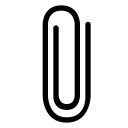 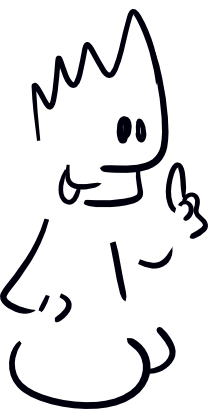 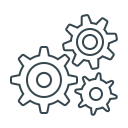 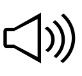 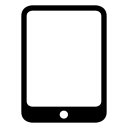 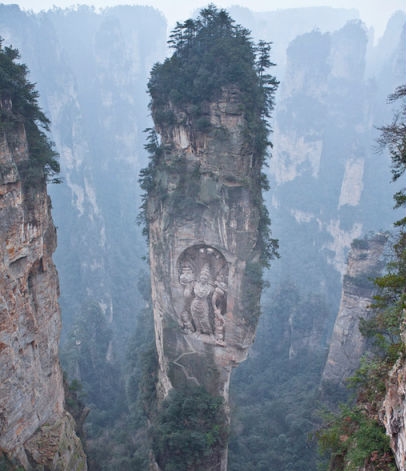 Subir la foto
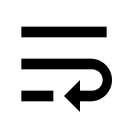 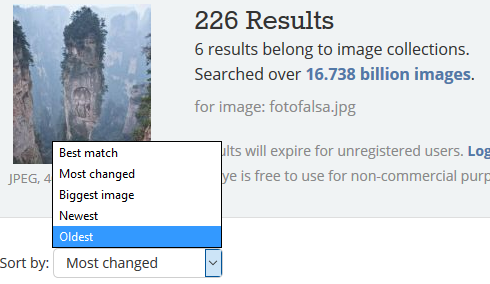 Lo ordenamos por antigüedad
Acceso a otras imágenes
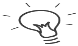 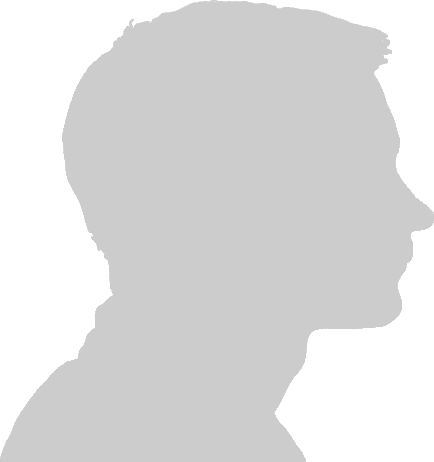 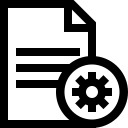 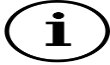 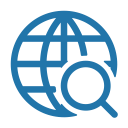 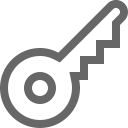 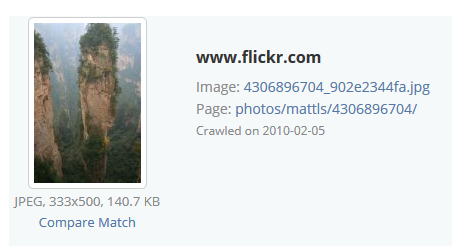 Vamos a descubrir si una foto es verdadera o ha sido manipulada
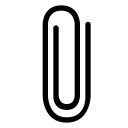 Picamos en la más antigua en
Compare Match
Para comprobar lo que ha cambiado
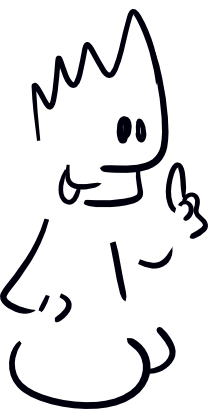 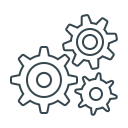 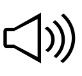 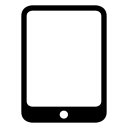 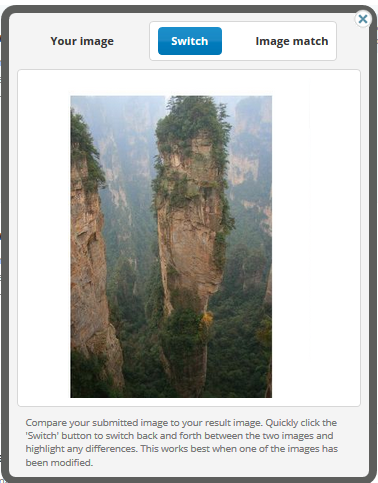 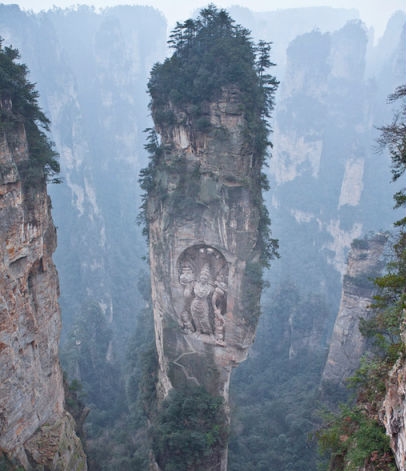 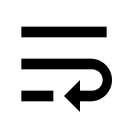 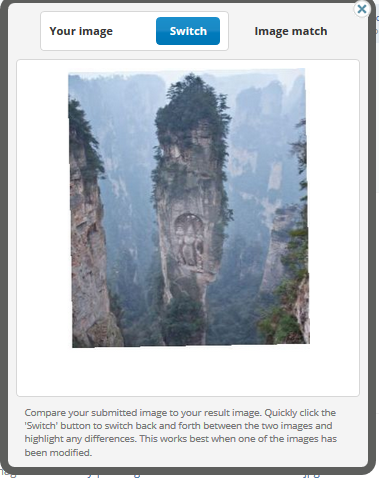 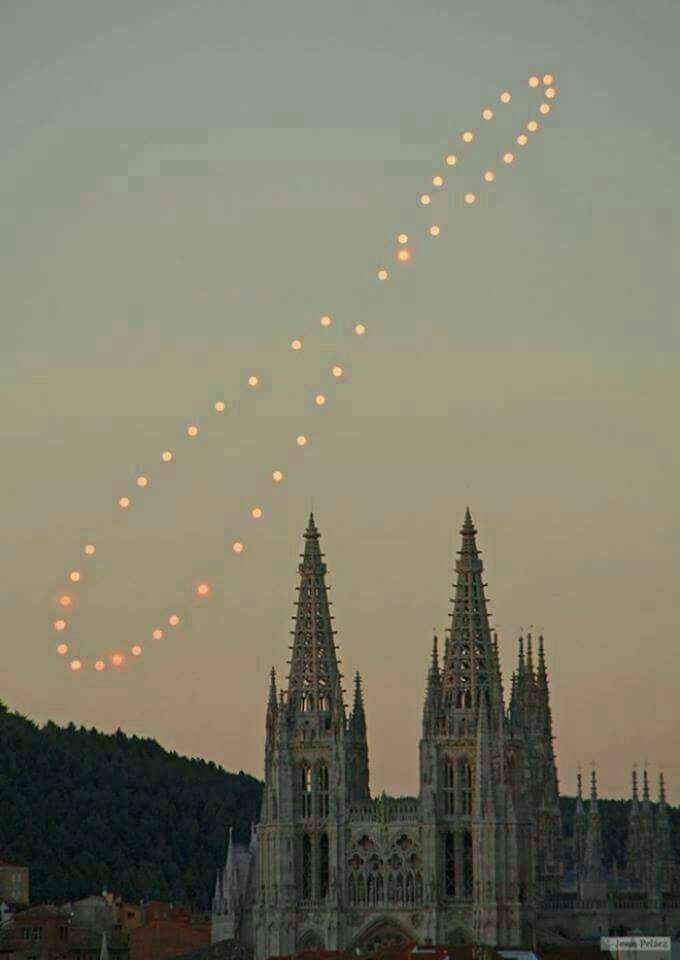 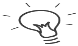 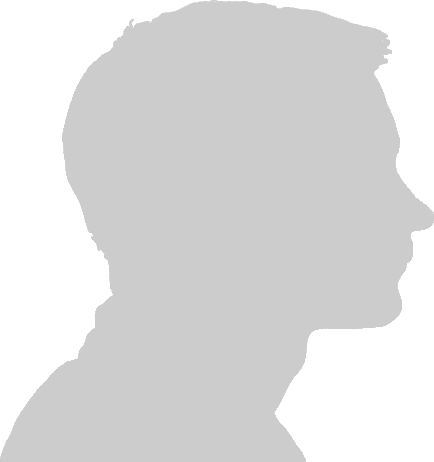 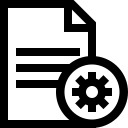 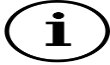 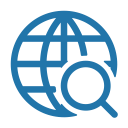 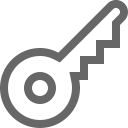 ¿Más información para comprobar? Nos fijamos
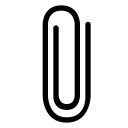 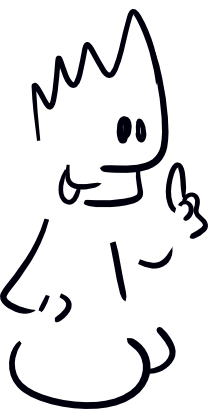 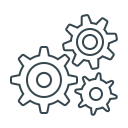 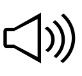 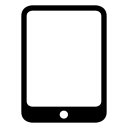 ¿Será cierta esta foto?
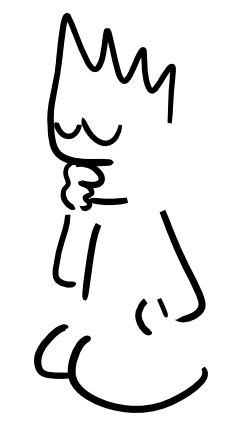 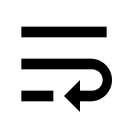 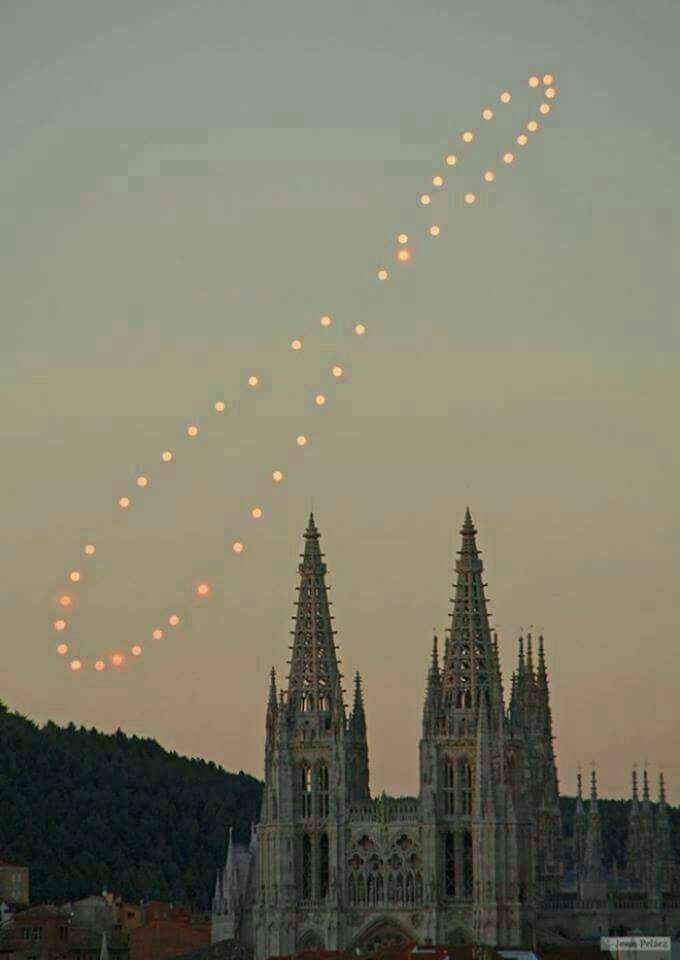 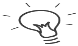 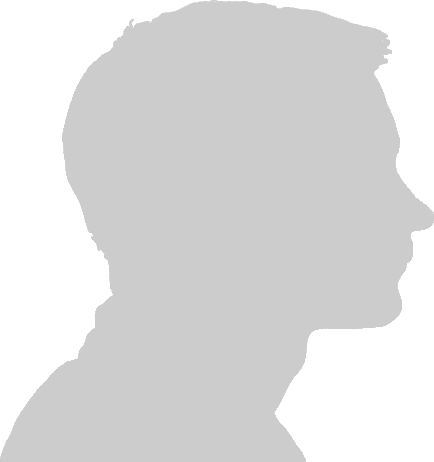 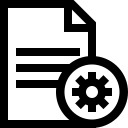 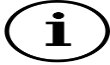 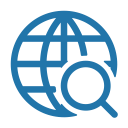 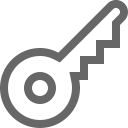 La figura que se forma  con el sol se llama lemniscata
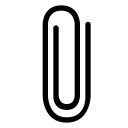 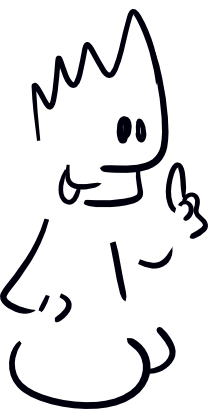 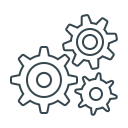 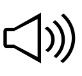 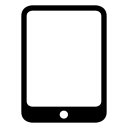 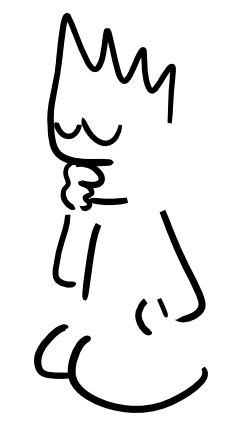 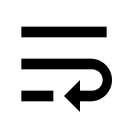 Está formada por un total de 48 foto del sol sobrepuestas. Hechas durante un año, una vez a la semana el mismo sitio y hora. El punto más alto se el inicio del verano y la más baja el inicio del invierno
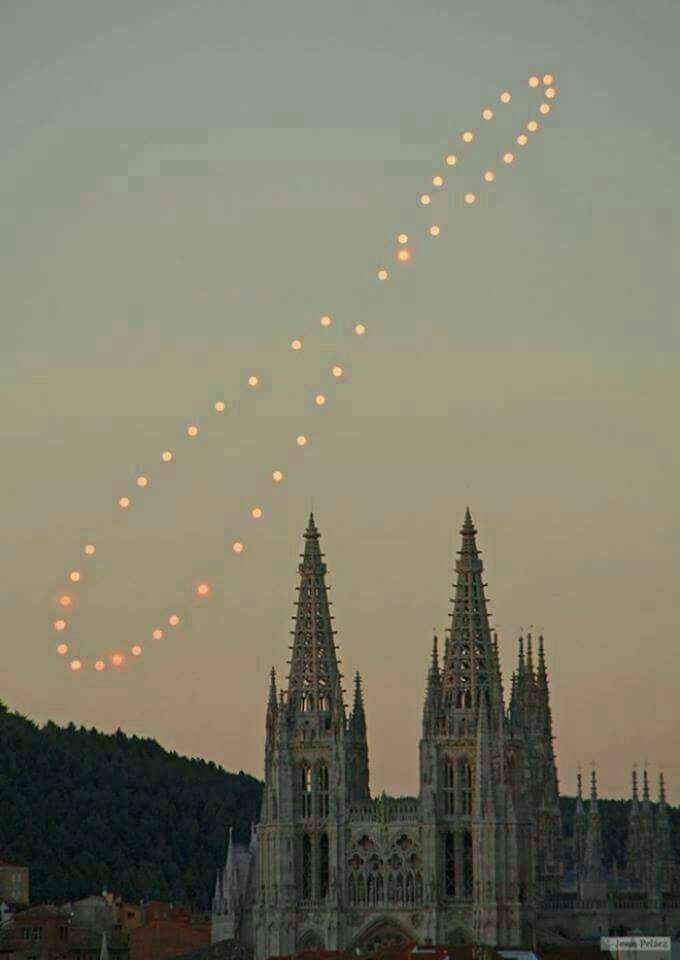 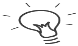 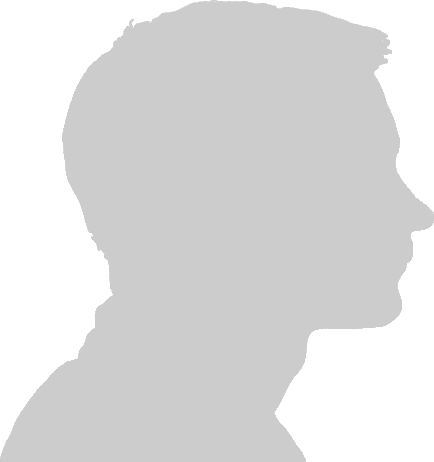 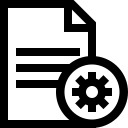 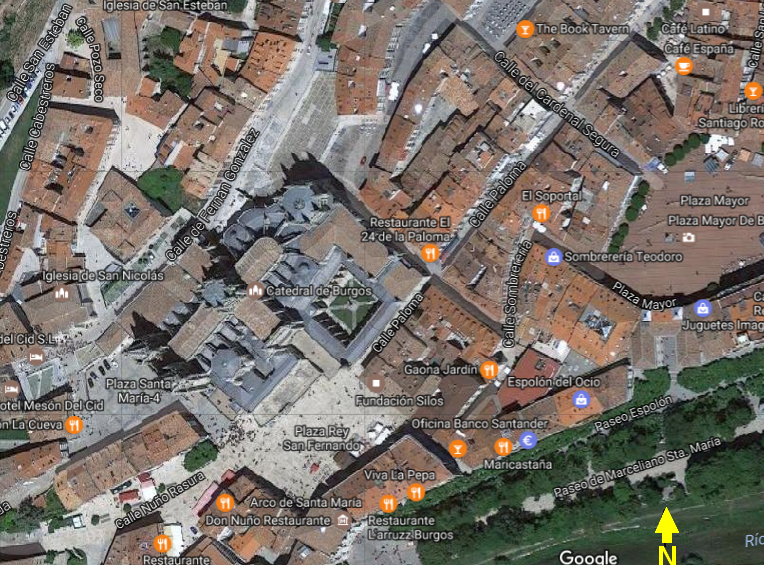 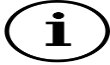 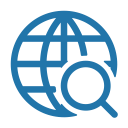 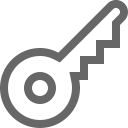 Hay algo… No sé, no sé ¿?
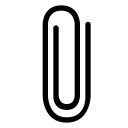 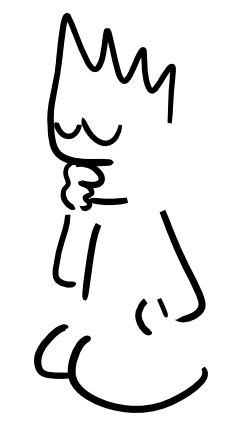 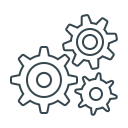 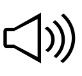 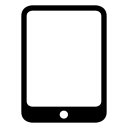 ¿Si miramos
el mapa y por dónde sale el sol?
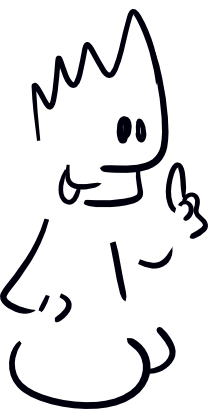 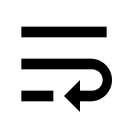 ¿Por dónde sale el sol?
Dirección de la foto
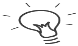 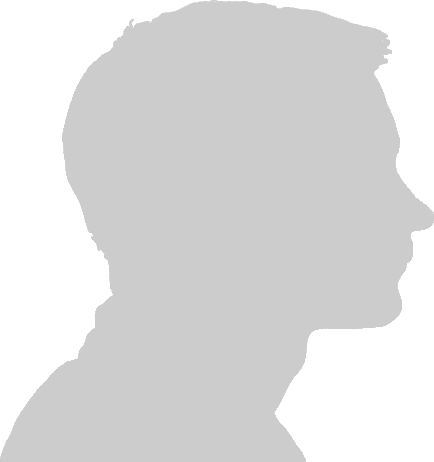 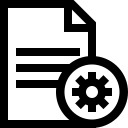 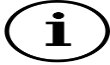 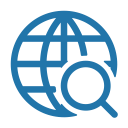 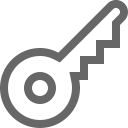 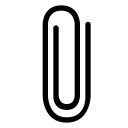 ¿Quién es quién en la distribución de información en Internet?
PROVEEDOR DE ALOJAMIENTO (HOST)
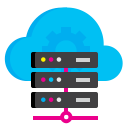 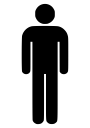 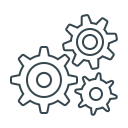 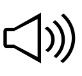 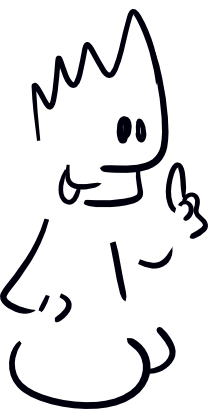 Es el responsable de que el sitio de internet sea accesible al público. Él puede hacerse cargo de la distribución e incluso el contenido de la página (en este caso, también se convierte en autor)
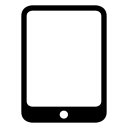 ADMINISTRADOR (WEBMASTER)
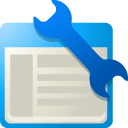 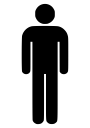 Decide todo el contenido incluido en el sitio web, por lo que es responsable de todo lo que está en el sitio (incluso los comentarios escritos por los usuarios)
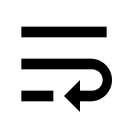 EDITOR
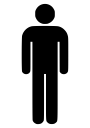 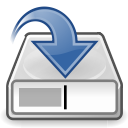 Pone a disposición de los  usuarios la información en un espacio web tanto para almacenar, para crear o publicar
AUTOR
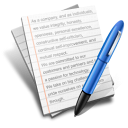 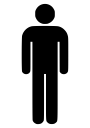 Es el creador de la información,  está detrás de las ideas como la forma. Es el responsable de lo que ha creado
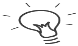 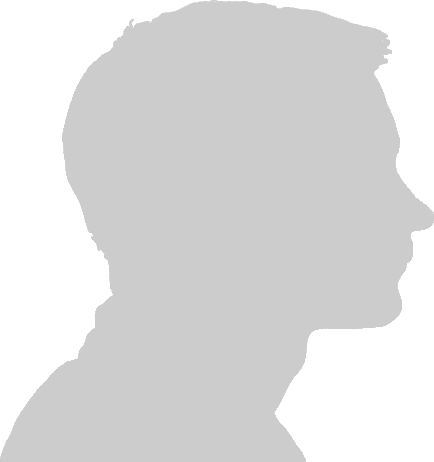 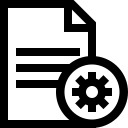 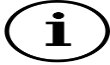 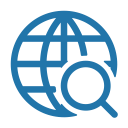 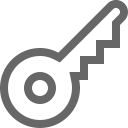 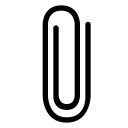 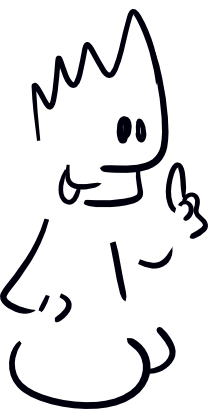 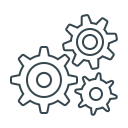 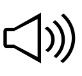 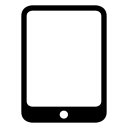 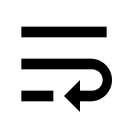 fake
Rumores
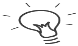 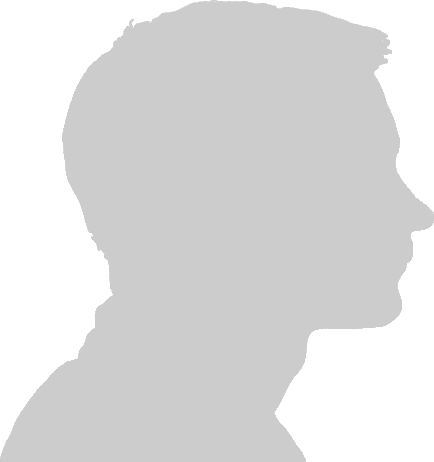 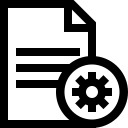 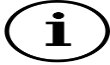 Leyendas urbanas
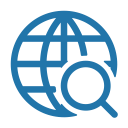 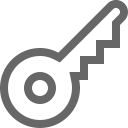 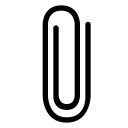 @
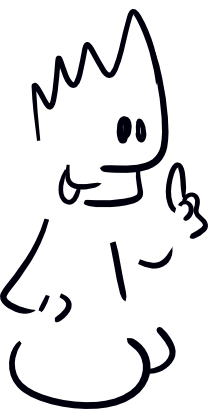 Bulo
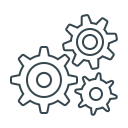 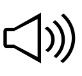 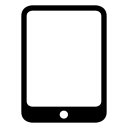 Hoax
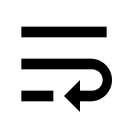 Timos
Estafas
False flag
Mensajes
encadenados
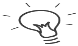 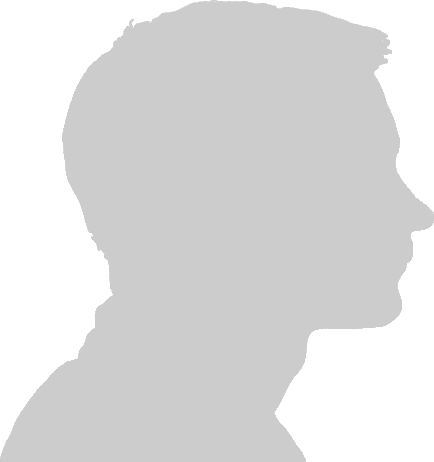 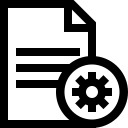 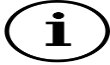 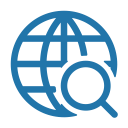 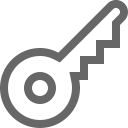 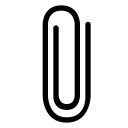 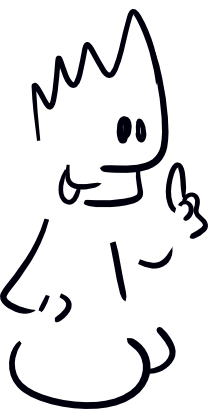 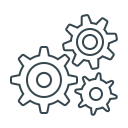 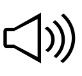 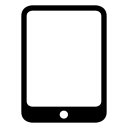 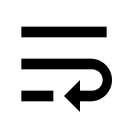 Pueden tener graves consecuencias
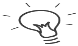 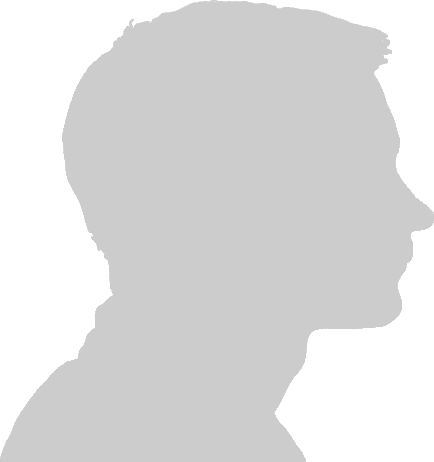 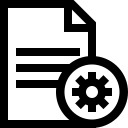 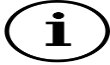 “Windows 10 podrá correr en tabletas y móviles Android”
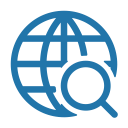 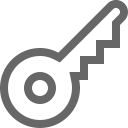 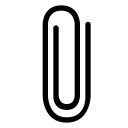 En ocasiones son malentendidos o errores
¿UN RUMOR?
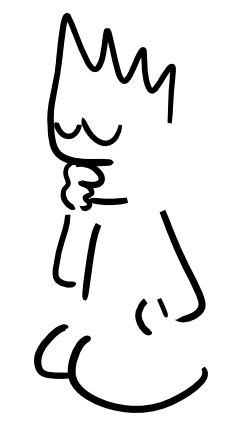 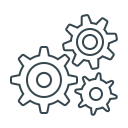 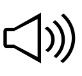 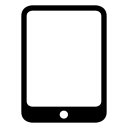 A veces se difunden rumores para preparar una noticia, desinformar o comprobar como reaccionarían si fuera noticia
Es una información que no se ha confirmado ni comprobado
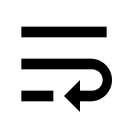 Hay rumores que se convierten después en noticia.
“El rumor la antesala de la noticia”
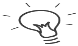 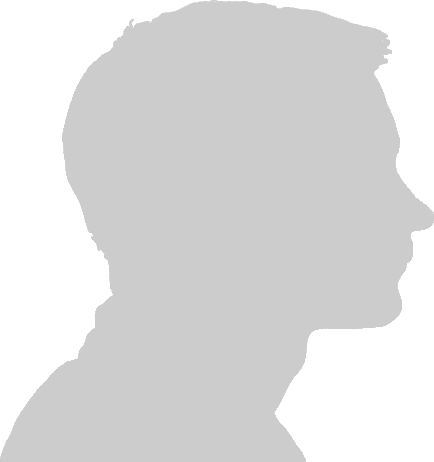 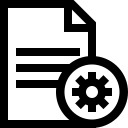 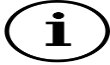 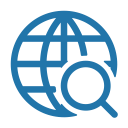 “El cuerpo de Walt Disney está crionizado (congelado) hasta que tenga cura la enfermedad de la que murió”
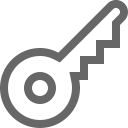 Algunas leyendas son falsas otras parten de algo real
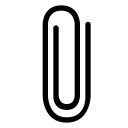 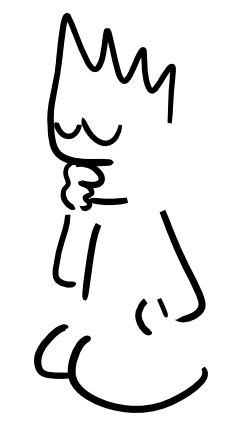 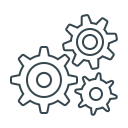 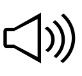 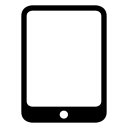 ¿Leyenda Urbana?
A veces son exageraciones con datos contradictorios y confusos
¿Un mito?
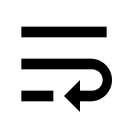 Circulan entre la gran mayoría de la gente como si fuera  real aunque no lo sea
¿Será un hoax?
Contienen un Pásalo! Compártelo! Reenvíalo! Avisa a tus amigos y familiares
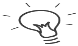 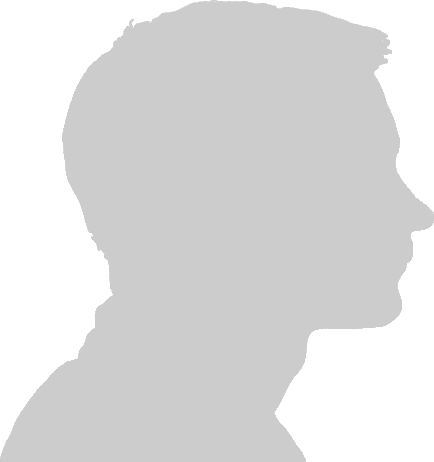 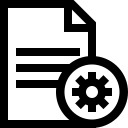 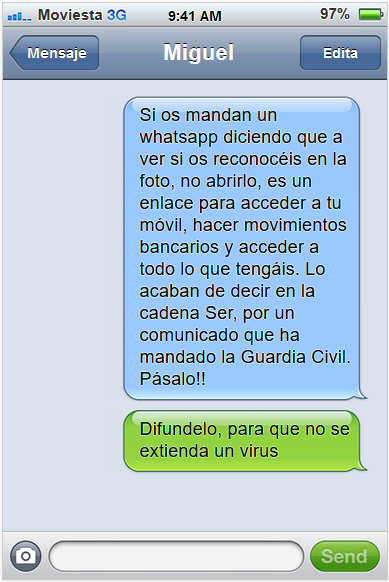 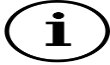 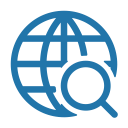 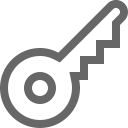 Suele estar escrito en  primera persona
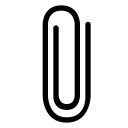 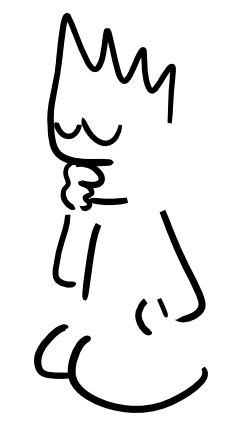 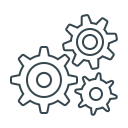 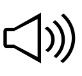 Se utilizan nombres de organismos o empresas existentes para dar credibilidad al mensaje
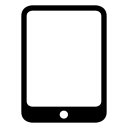 No tienen fecha y son atemporales
No tienen firma. Y si la tienen es un nombre ficticio que es fácilmente comprobable
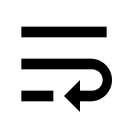 Es noticia falsa que  intenta hacer creer a un grupo de personas que algo falso es real.
Utilizan nombres de organismos o empresas existentes para dar credibilidad al mensaje
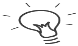 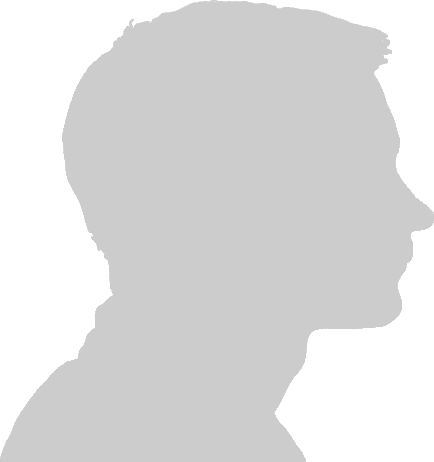 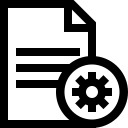 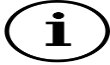 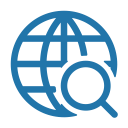 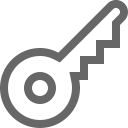 ¿?
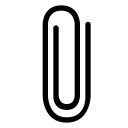 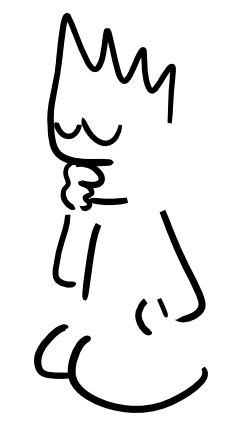 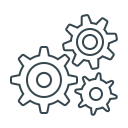 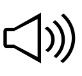 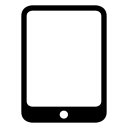 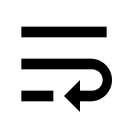 Utilizan nombres de organismos o empresas existentes para dar credibilidad al mensaje
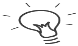 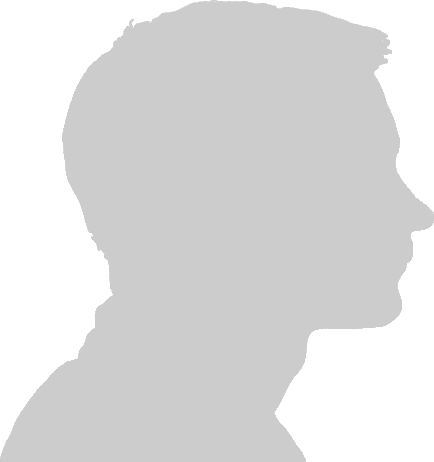 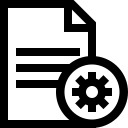 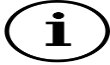 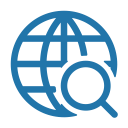 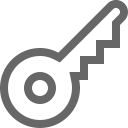 ¿FALSE FLAG (falsa bandera)?
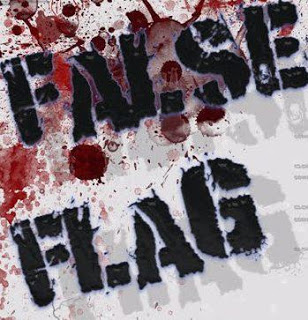 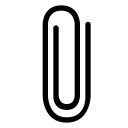 …o un beneficio personal o comercial  o político
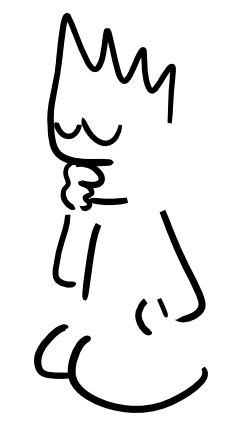 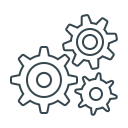 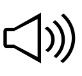 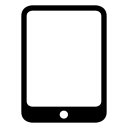 La finalidad es cambiar la opinión de la gente
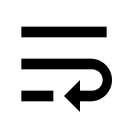 Son noticias reales que aparentan que han sido ocasionados por otros a los reales causantes.
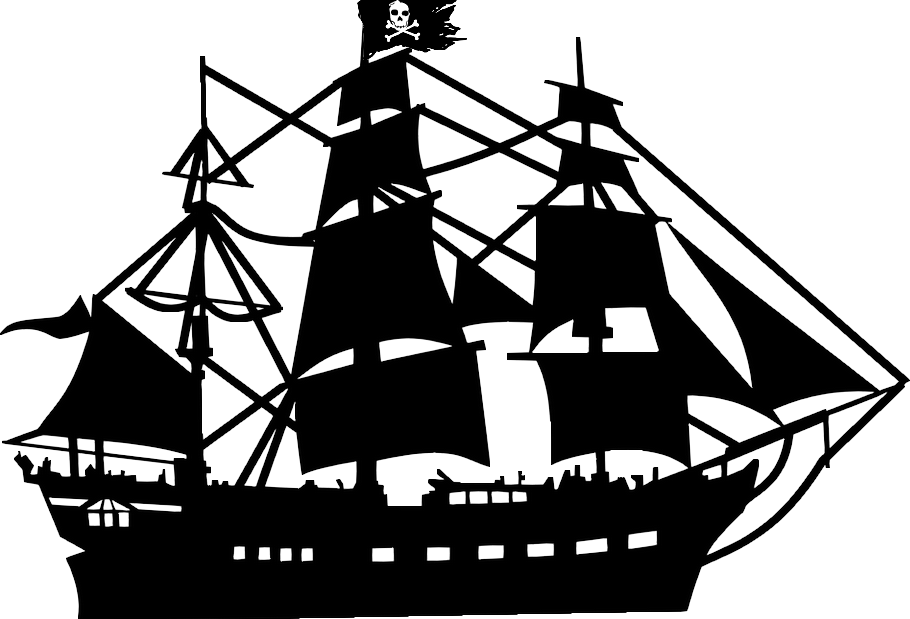 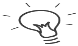 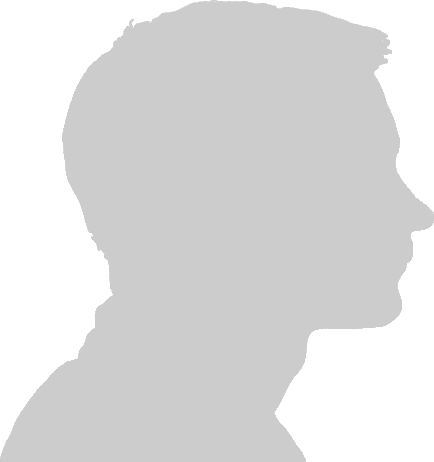 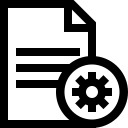 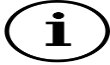 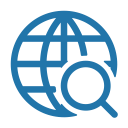 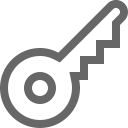 ¿Será una cadena?
la finalidad puede ser desde un mero entrenamiento hasta la difusión de virus
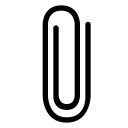 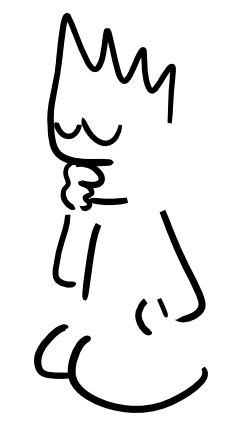 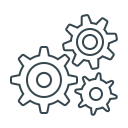 Pon mucha atención, si recibes esto te van a quitar un beso de los labios y el jueves será el mejor día de tu vida y si cortas la cadena te irá mal el resto de tu vida (estén o no desconectados) tienes que enviarlo a 10 personas en 10 minutos, i si te lo devuelven más de dos personas es porque te aman.
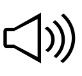 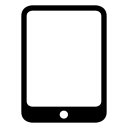 Prometen buena suerte o terribles consecuencias si se rompe la cadena
En el mundo hay 600 millones usuarios de Whathsapp. 

Si el  receptor de un mensaje lo reenvía otros 10 diferentes, ¿en cuántos reenvíos sucesivos llegará ese mensaje a todos los usuarios del mundo como mínimo?
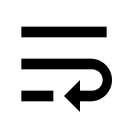 Son mensajes que se reenvían de unos a otros
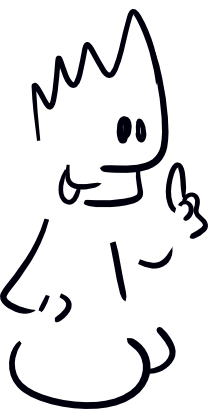 ¿Qué es eso?
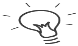 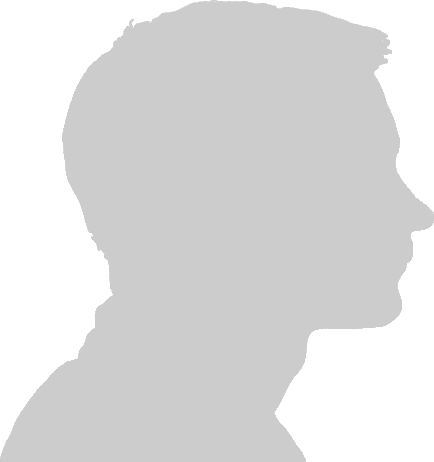 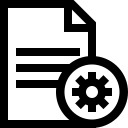 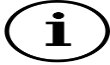 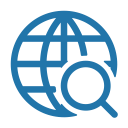 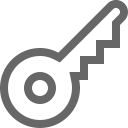 ¿Conoces la teoría de los seis grados de separación?
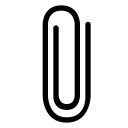 ¡¡el mundo es un pañuelo!!
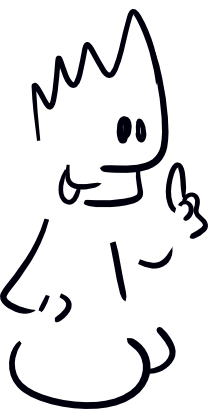 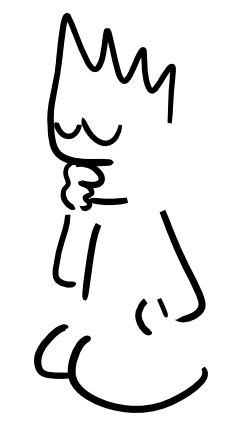 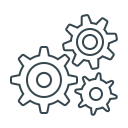 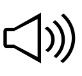 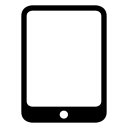 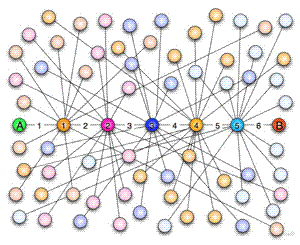 Es una hipótesis
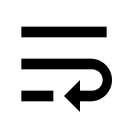 Cualquiera en la Tierra puede estar relacionado con cualquier otra persona con cinco intermediarios
Laurens van Lieshout
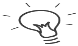 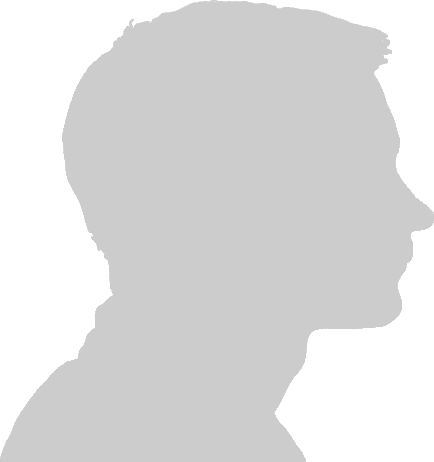 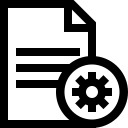 ¿Es un fake?
En general pretende difundirse para hacerse viral
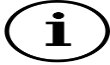 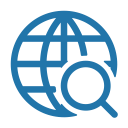 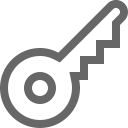 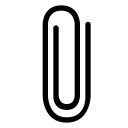 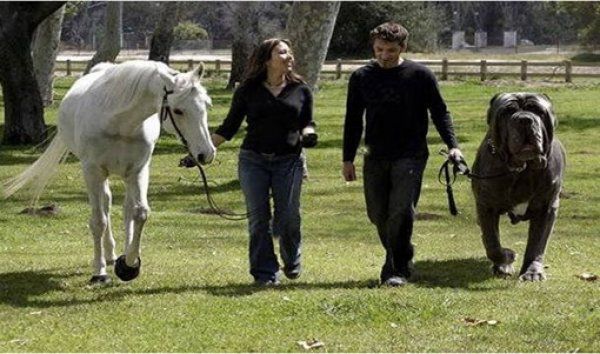 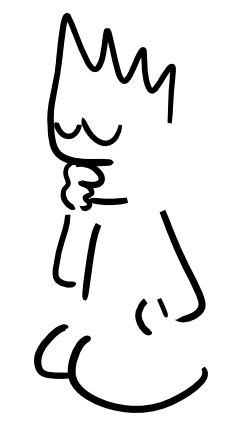 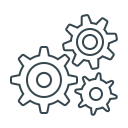 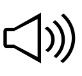 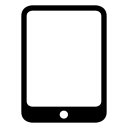 Su objetivo es desencadenar reacciones en redes sociales
Una pareja pasea con un caballo y con Hércules, un perro que es igual de grande que el caballo.
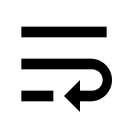 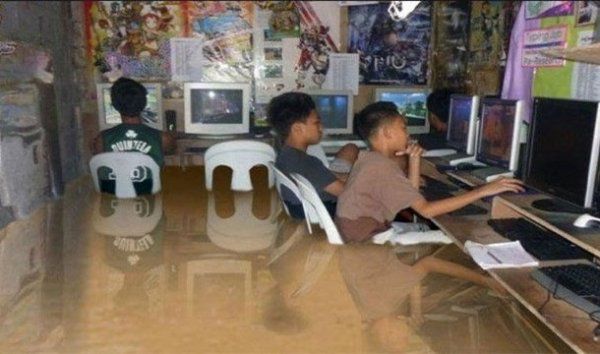 Son imágenes, vídeos, noticias, usuarios que no son  lo que parecen ser
Las inundaciones en Filipinas de 2012
¿Es un bulo?
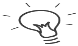 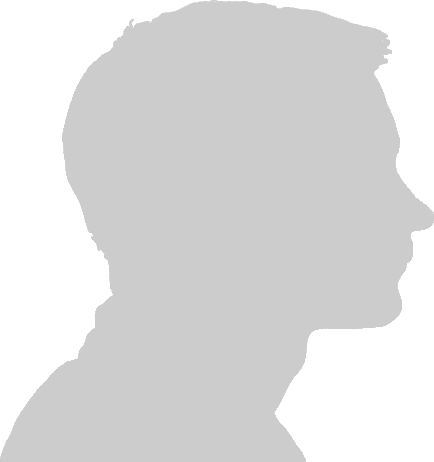 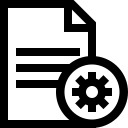 ... es verdad esta es un microfono k acabo
de sacar de la bateria de mi sanmsum 6 esto
espara k la policia escuche nuestras conversaciones muy mal sanmsum k falta de privacidad difundirlo y todos los k tengais samsum miras en la pegatina de
la bateria por dentro lo llevan todo$$$
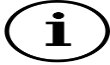 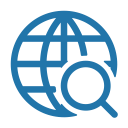 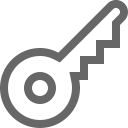 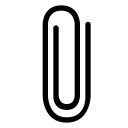 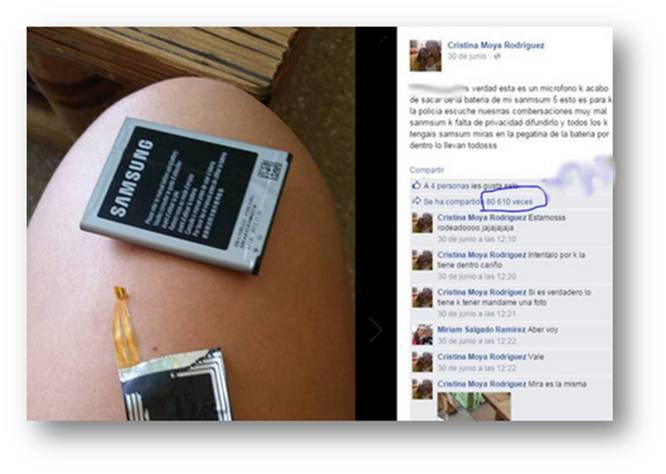 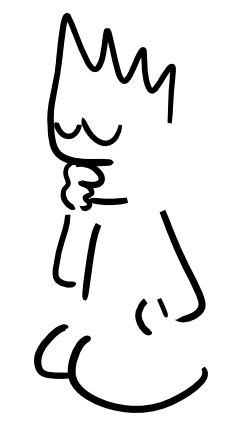 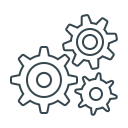 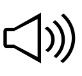 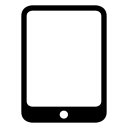 En general pretende difundirse para hacerse viral
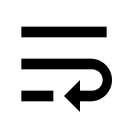 Su objetivo es desencadenar reacciones en redes sociales y perjudicar
Es una información engañosa con la finalidad de causar un efecto social
La realidad
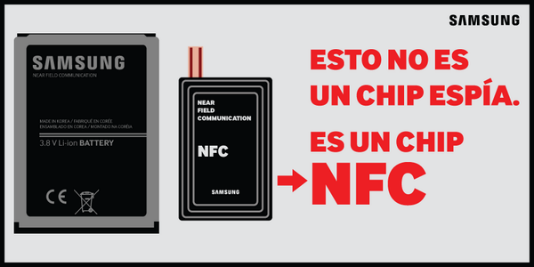 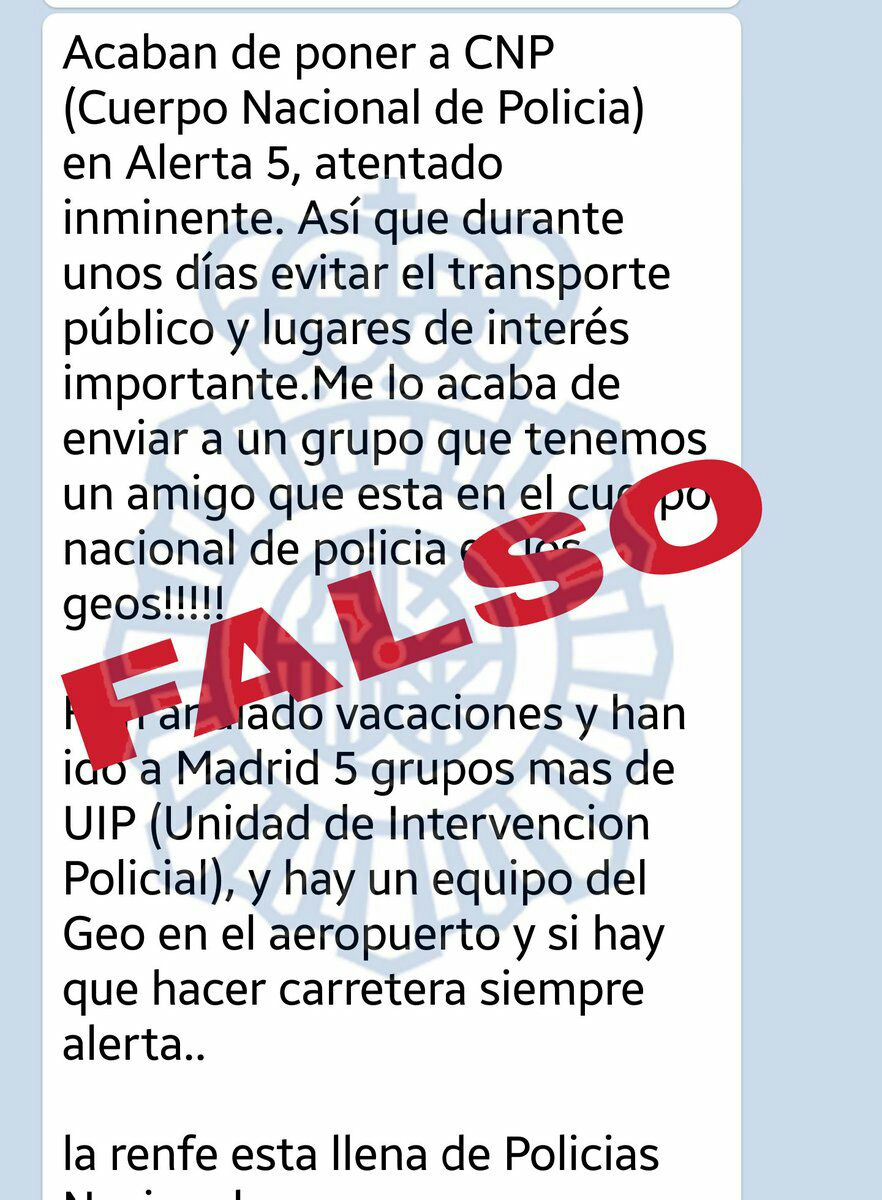 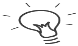 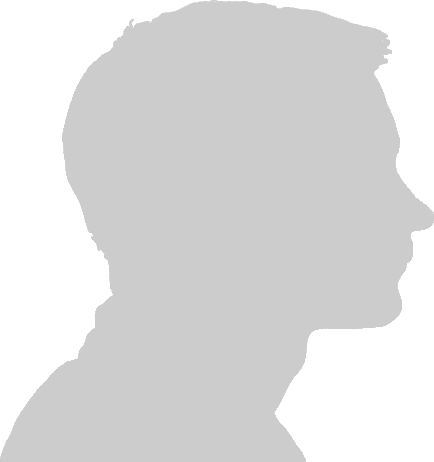 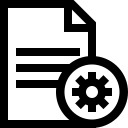 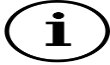 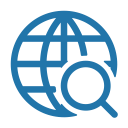 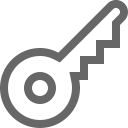 ¿Pueden ser dañinos los bulos?
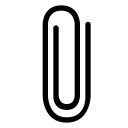 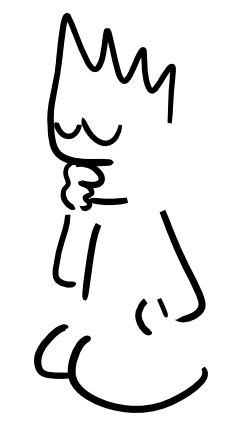 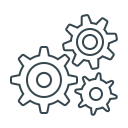 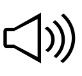 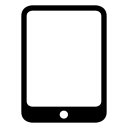 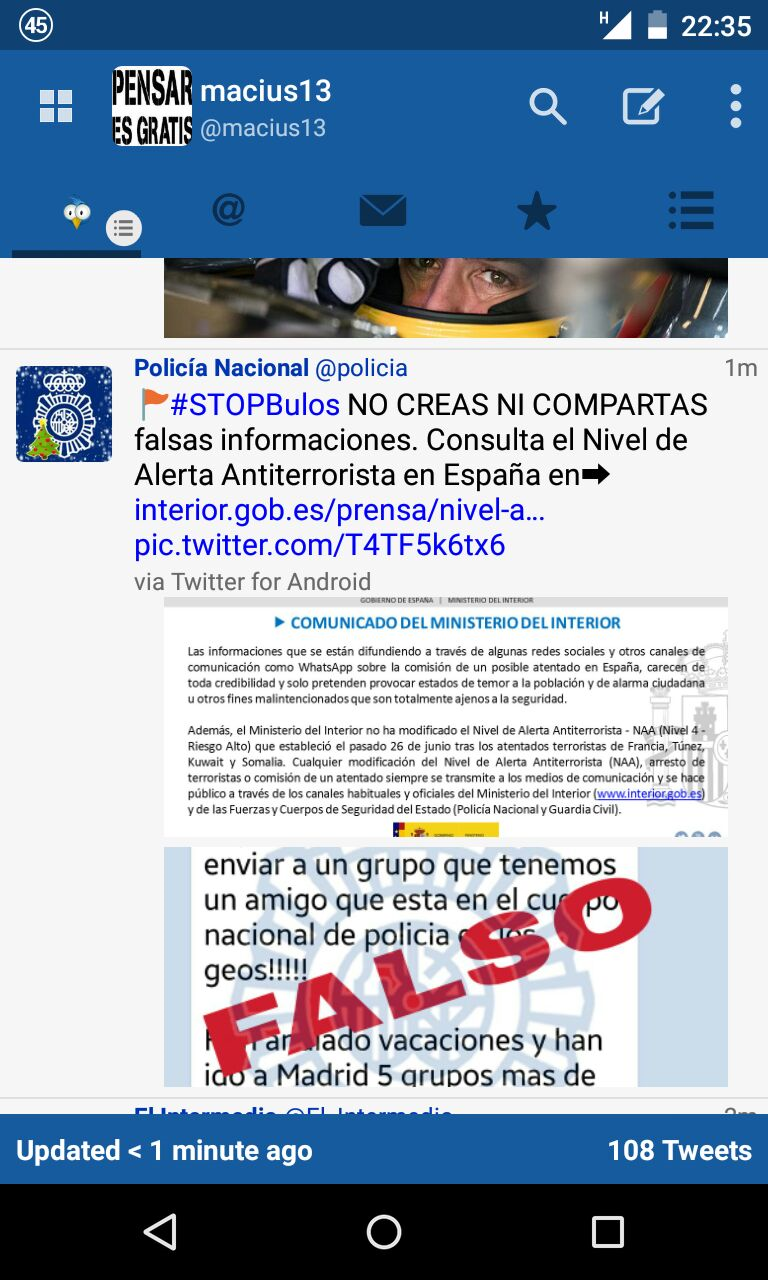 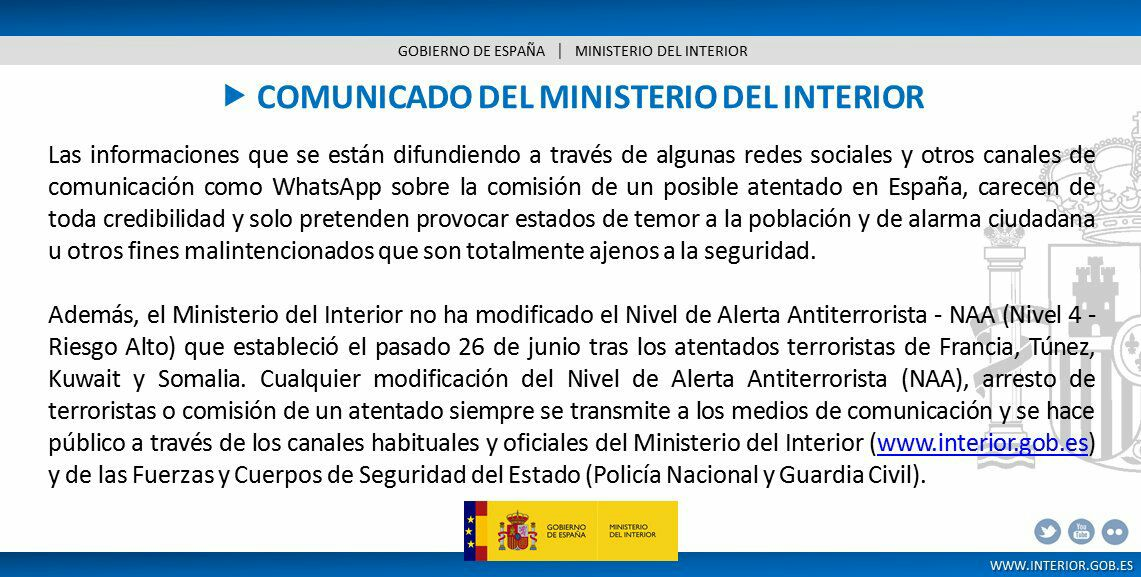 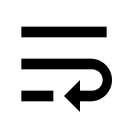 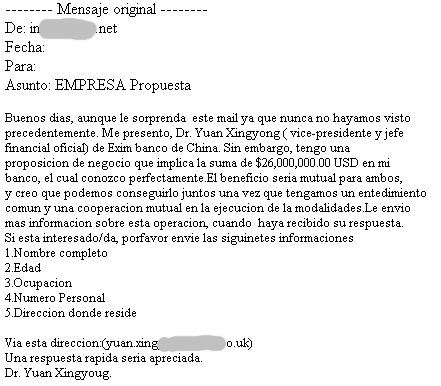 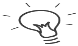 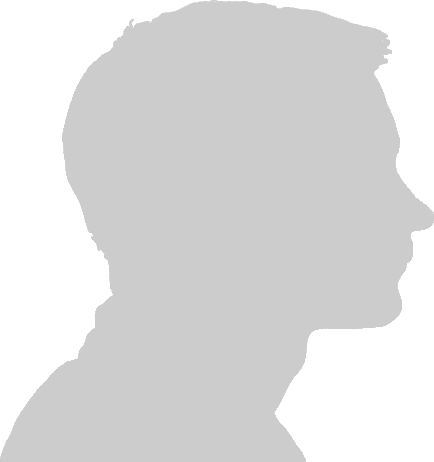 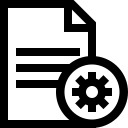 ¿Serán un timo?
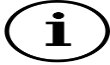 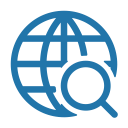 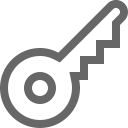 #fraude
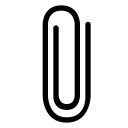 #Phishing
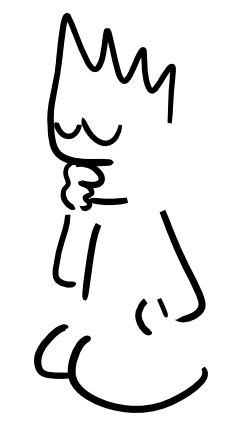 #Scam
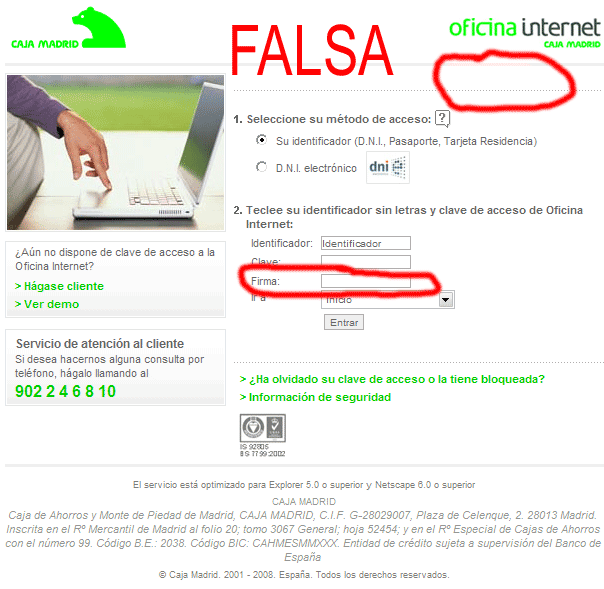 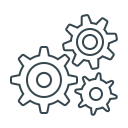 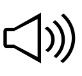 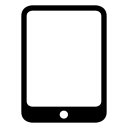 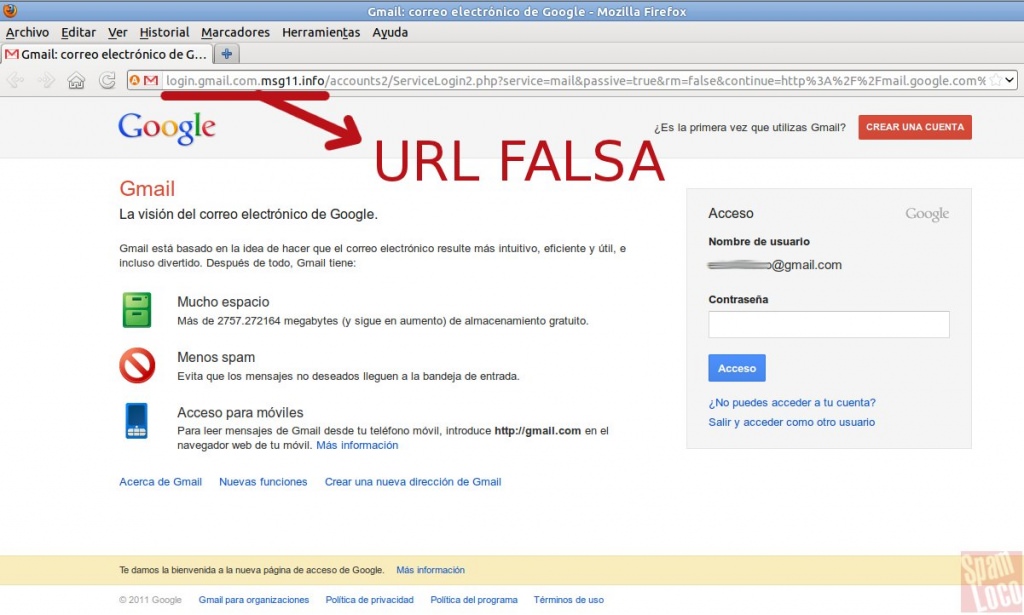 #Pharming
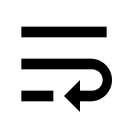 #Smishing
Consiste en engañar a las personas a través de internet para obtener dinero ilegalmente o  datos
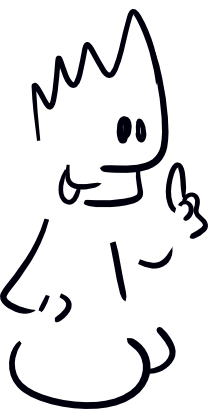 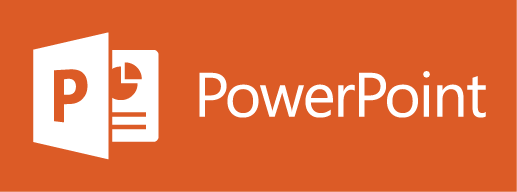 DESCUUBRE y COMUNICA
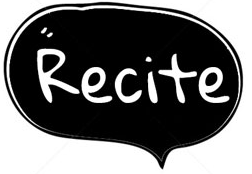 http://recite.com
Si varios puntos se cumplen. Duda
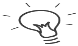 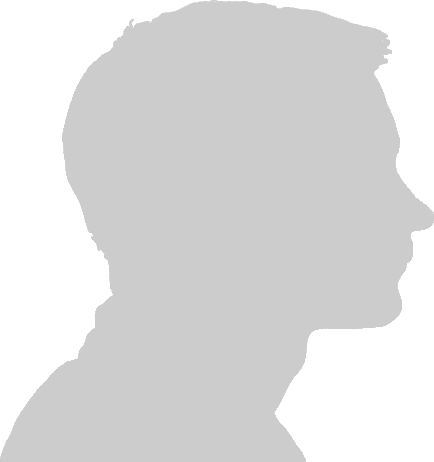 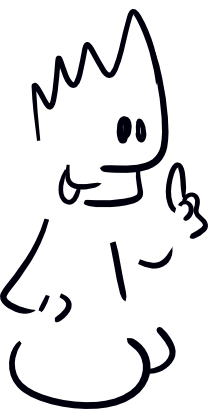 Le sucedió a un amigo de un amigo de un amigo.
Comienza con «según un reciente estudio…».
Acaba con «esto es muy importante ¡Por favor pásalo!
Apela a la autoridad («el gobierno, la policía, los científicos … dicen…») pero sin concretar demasiado.
Faltan datos importantes como fechas o lugares concretos, resulta difícil comprobar las fuentes, si acaso se citan.
Una búsqueda sencilla en Internet sobre lo que se narra no revela nada fiable sobre el tema.
Hay cierta moraleja de carácter sexual o sobre «malas costumbres» que son castigadas al final de la historia.
Has oído antes alguna variante muy similar aunque con otros protagonistas o lugares.
La cadena de reenvíos fwd: fwd: fwd: llega hasta el infinito.
¡Es demasiado bueno como para ser cierto!
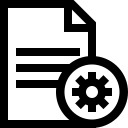 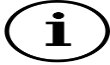 ¡¡¡¡QUÉ SUSTO!!!
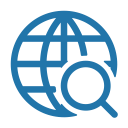 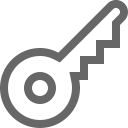 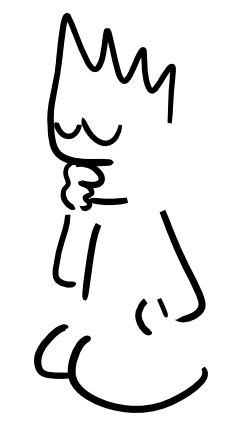 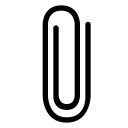 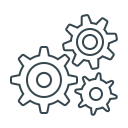 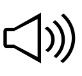 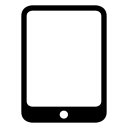 Entonces…
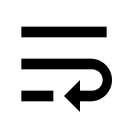 ¿Qué puedo hacer?
http://www.microsiervos.com/archivo/leyendas-urbanas/leyendas-urbanas.html
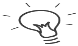 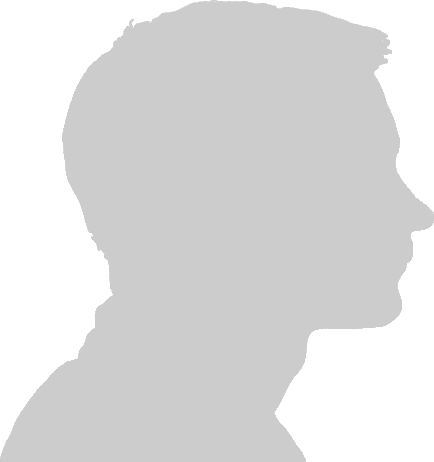 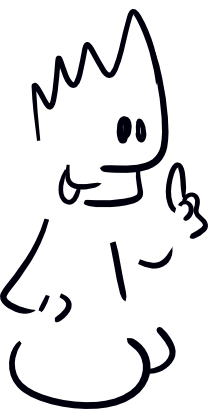 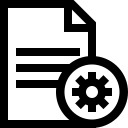 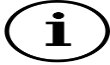 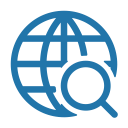 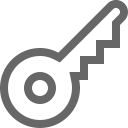 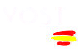 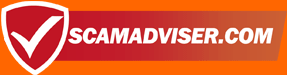 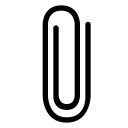 Algunas  herramientas que ayudan
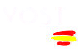 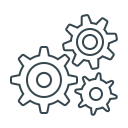 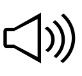 Para comprobar con scamadviser.com si es un sitio web de estafa o un sitio web seguro.
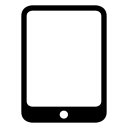 Los VOST tienen como objetivo apoyar a las cuentas de los servicios de emergencia en Twitter a hacer Protección Civil ayudando a viralizar su mensajes y, sobre todo, a detectar y neutralizar bulos y rumores
https://scamadviser.com/
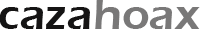 https://www.vost.es
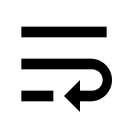 La plataforma en español especializada en desenmascarar la mentira en internet.
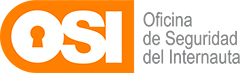 Servicio del Gobierno de España para proporcionar información sobre los problemas de seguridad en Internet.
https://cazahoax.com/
https://www.osi.es/es/actualidad/avisos
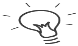 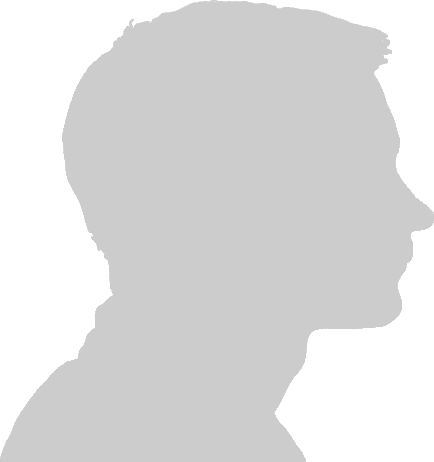 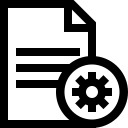 ¿Y si chateo con alguien?
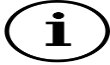 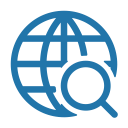 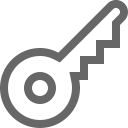 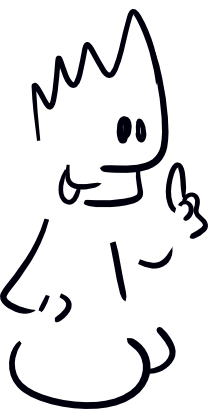 En cualquier caso el sentido común
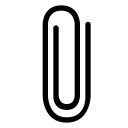 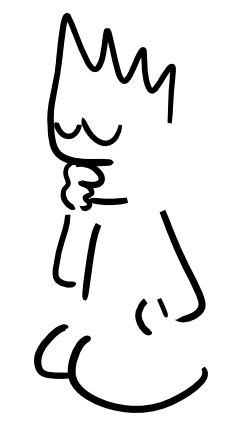 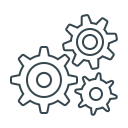 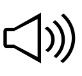 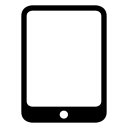 ¿Cómo se quién es quién?
Si algo suena demasiado bueno para ser cierto puedes entonces dudar
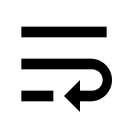 Coméntalo con adulto responsable
Vamos a dialogar con alguien  ¿Qué preguntas debemos saber si es una persona o no?
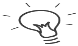 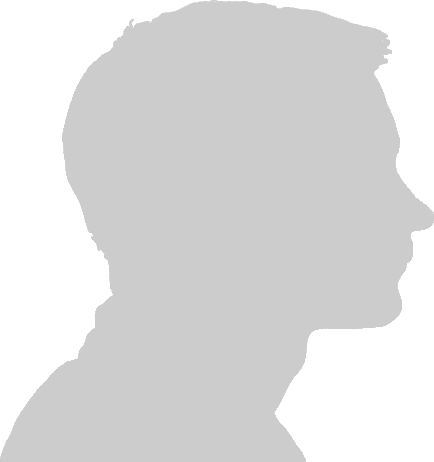 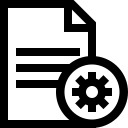 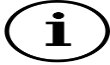 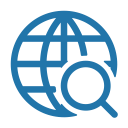 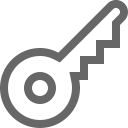 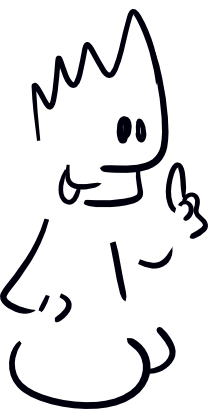 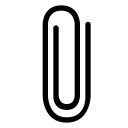 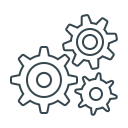 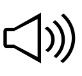 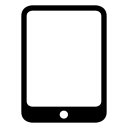 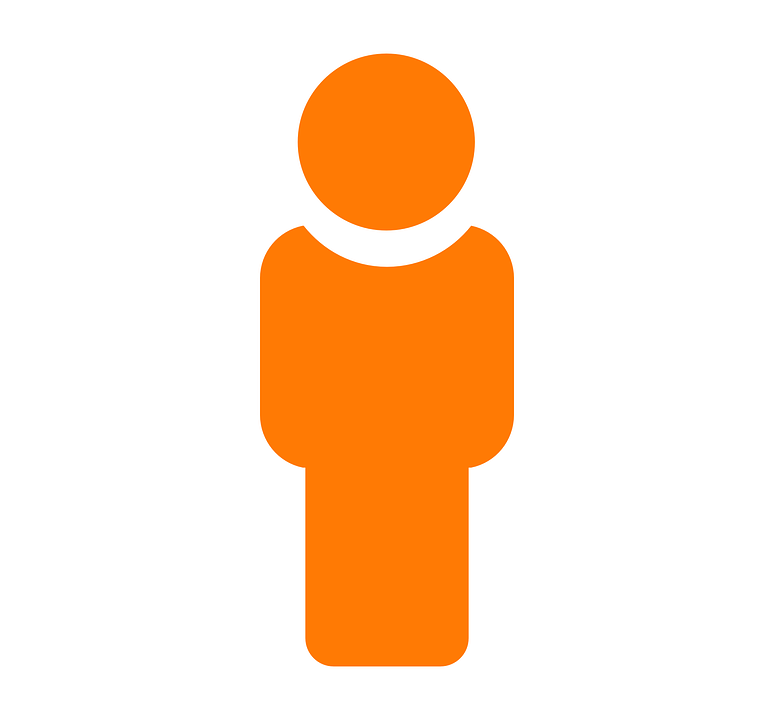 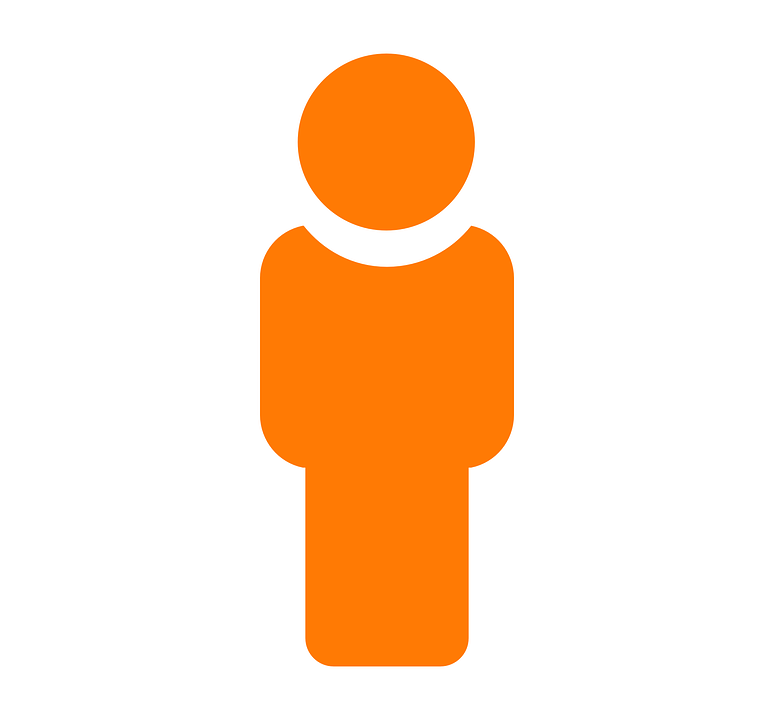 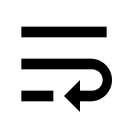 https://play.google.com/store/apps/details?id=com.antakirasoftware.hablaconcervantes
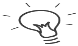 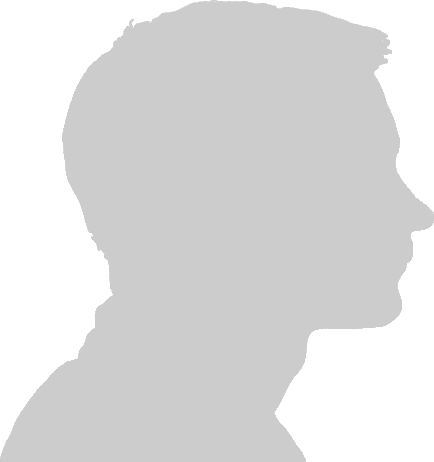 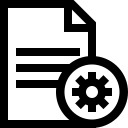 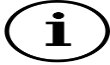 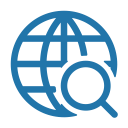 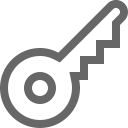 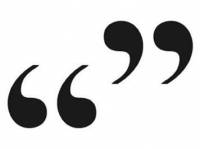 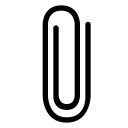 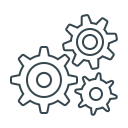 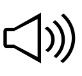 La verdad se robustece con la investigación y la espera;
la falsedad, con el apresuramiento y la incertidumbre
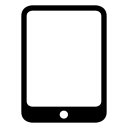 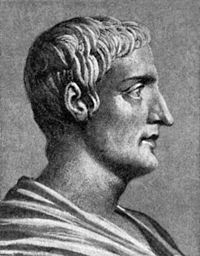 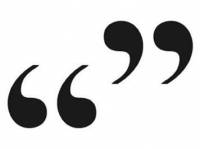 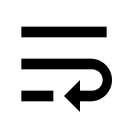 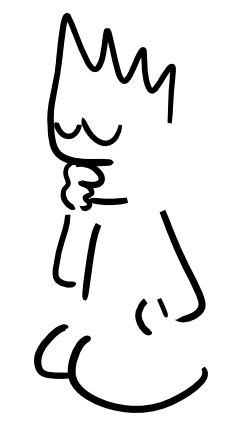 ¿Por qué diría esto?
Cornelio Tácito
Historiador, orador, senador, cónsul y gobernador del Imperio romano nacido hacia el año 55 d. C.
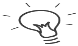 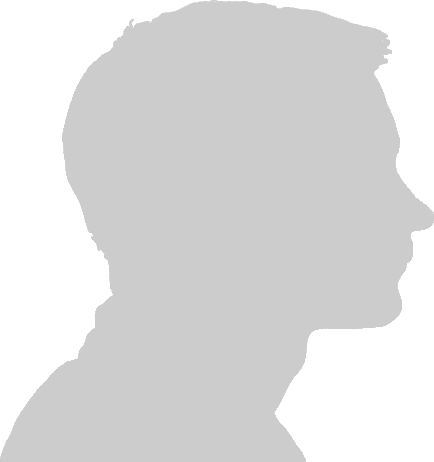 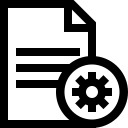 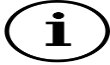 ¿Y si hacemos un anillo Sway para compartir lo que hemos descubierto ?
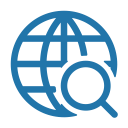 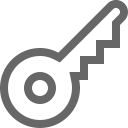 Esto se lo podríamos contar a los más pequeños
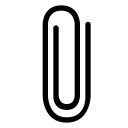 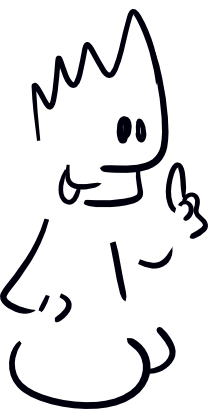 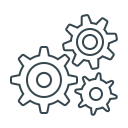 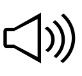 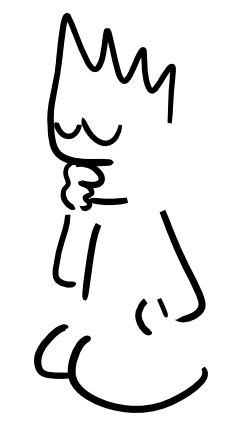 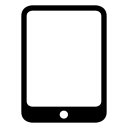 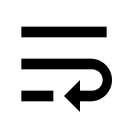